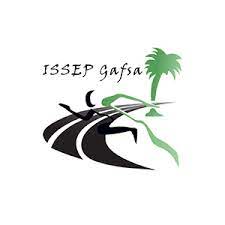 Cours statistiques
2ème année mastère de recherche en Sciences humaines
Introduction
La mesure est le processus d'association des nombres avec des grandeurs physiques et des phénomènes.
Autrement dit, elle est l'obtention de la grandeur d'une quantité par rapport à une norme convenue.
La mesure est précisément la démarche par laquelle  on passe du monde théorique à celui de l’ opérationnalisation.
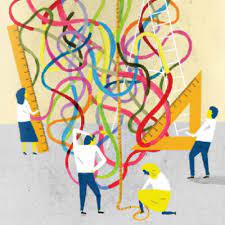 Introduction
Par une mesure, on affecte un nombre ou un chiffre à la propriété  d'un concept.
La portée et l'application de la mesure dépendent du contexte et de la discipline.
Ainsi s'opérationnalisent, par des mesures, des concepts (ou des construits) abstraits (le concept de soi physique, la motivation, le Burnout, le « Grit »...)
Introduction
Une mesure peut inclure de nombreux éléments tels que des tests normatifs, les échelles de mesure, des enquêtes informels, des informations recueilles par des entretiens, des analyses de contenus multimédias (texte, image, vidéos) et  des données d'observation.
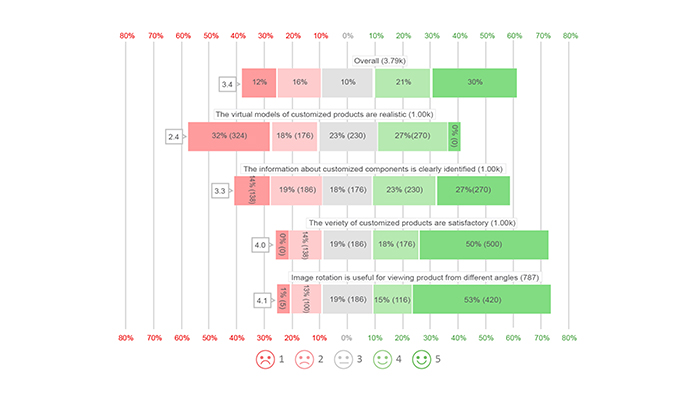 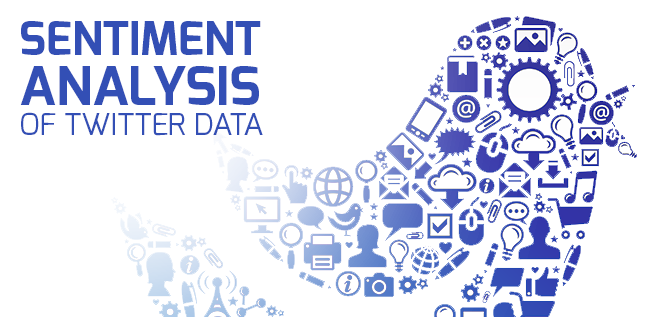 Statistiques descriptives
Loi normale :distribution qui suit le modèle mathématique de la loi normale (loi de Gauss, ou de Laplace-Gauss). 
Dans la pratique, on considère souvent une distribution comme normale si elle comporte un seul "sommet" et qui est symétrique avec un aplatissement modéré de part et d'autre de ce sommet.
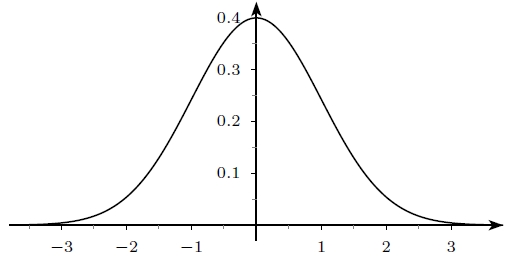 Statistiques descriptives
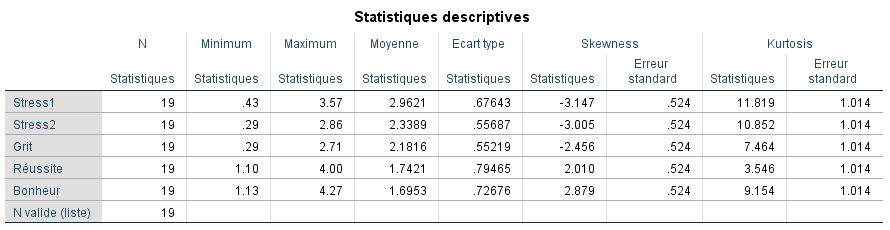 Coefficients pour tester la normalité
Normalité
Test de normalité
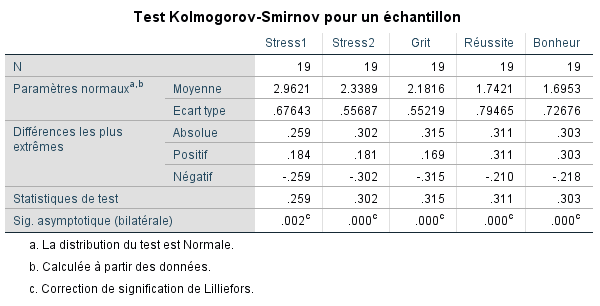 Statistiques descriptives
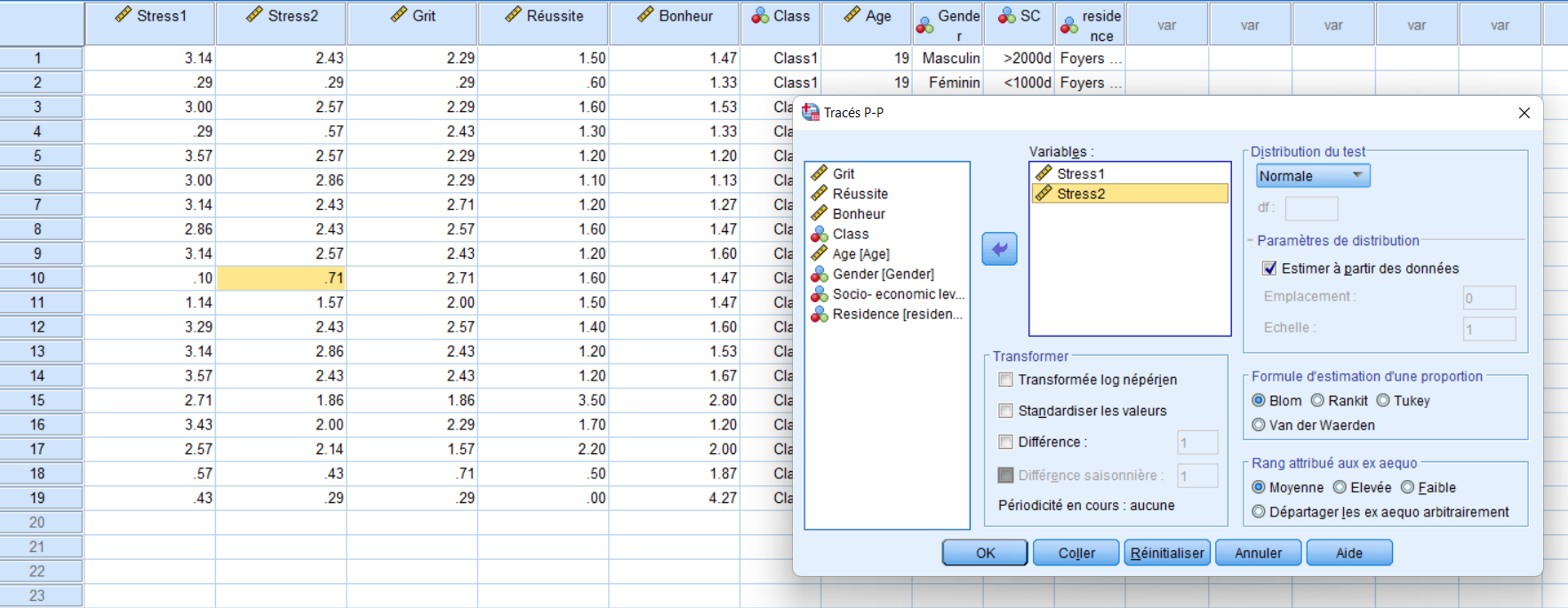 Statistiques descriptives
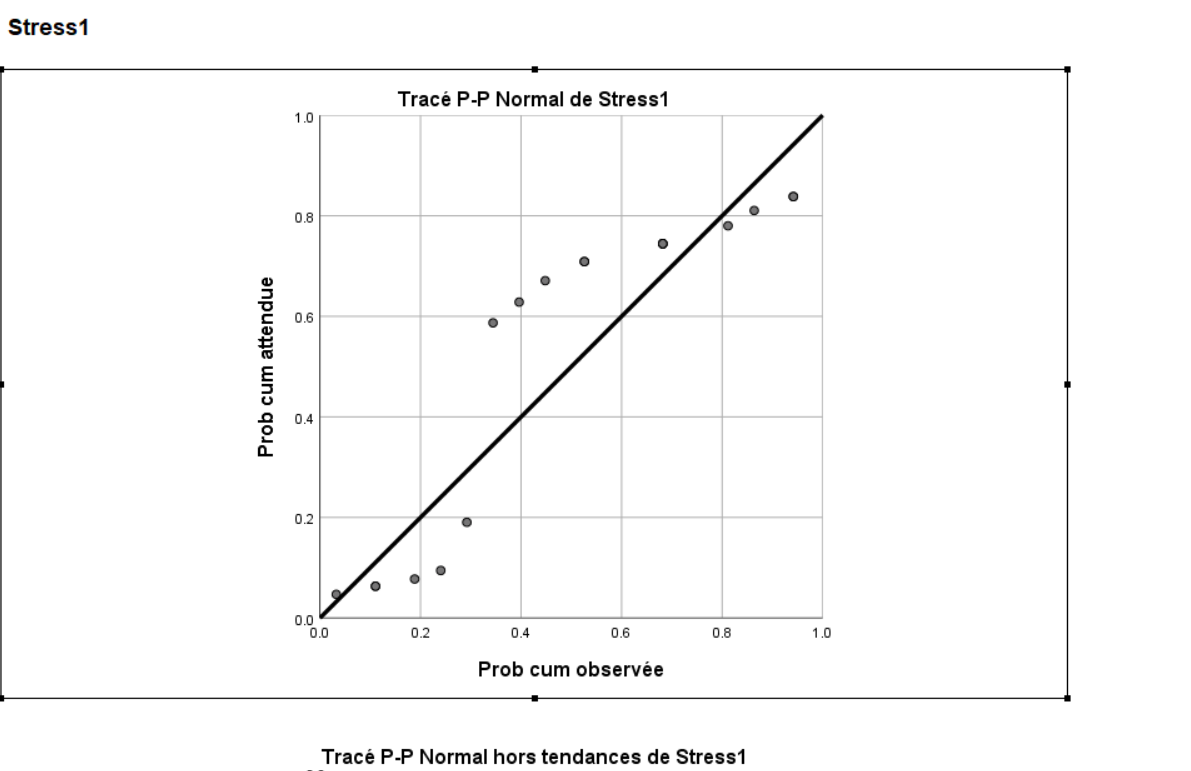 Statistiques descriptives
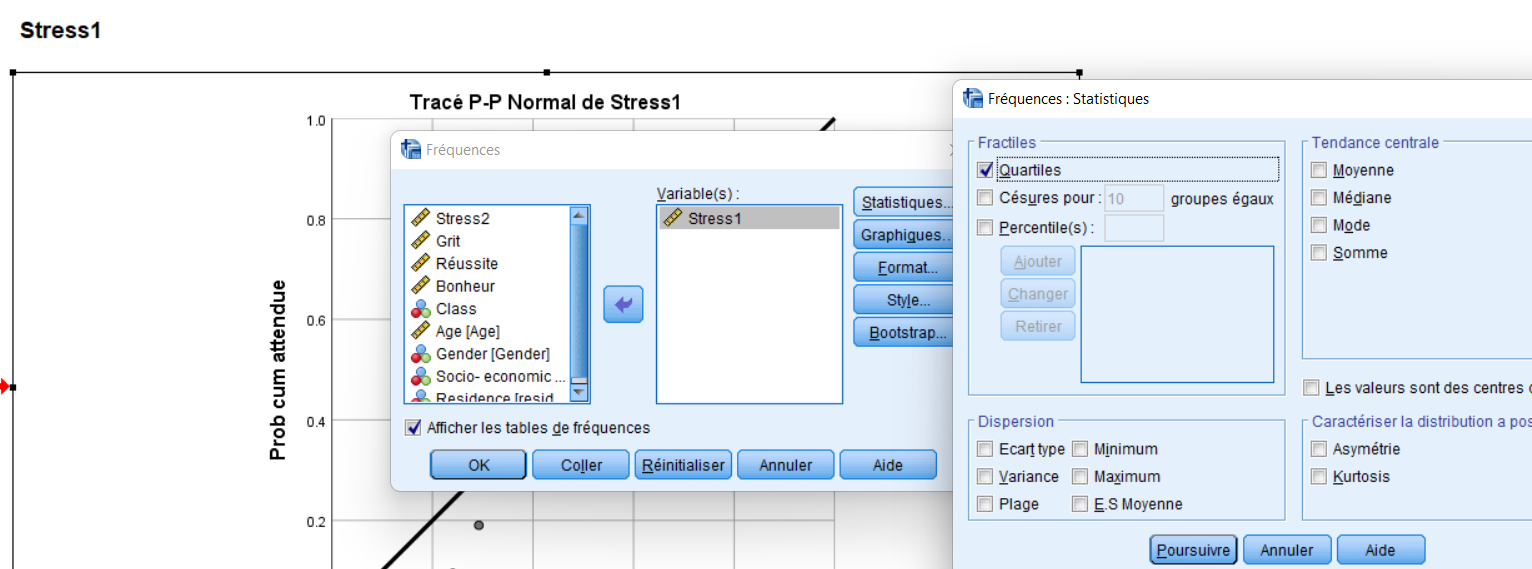 Statistiques descriptives
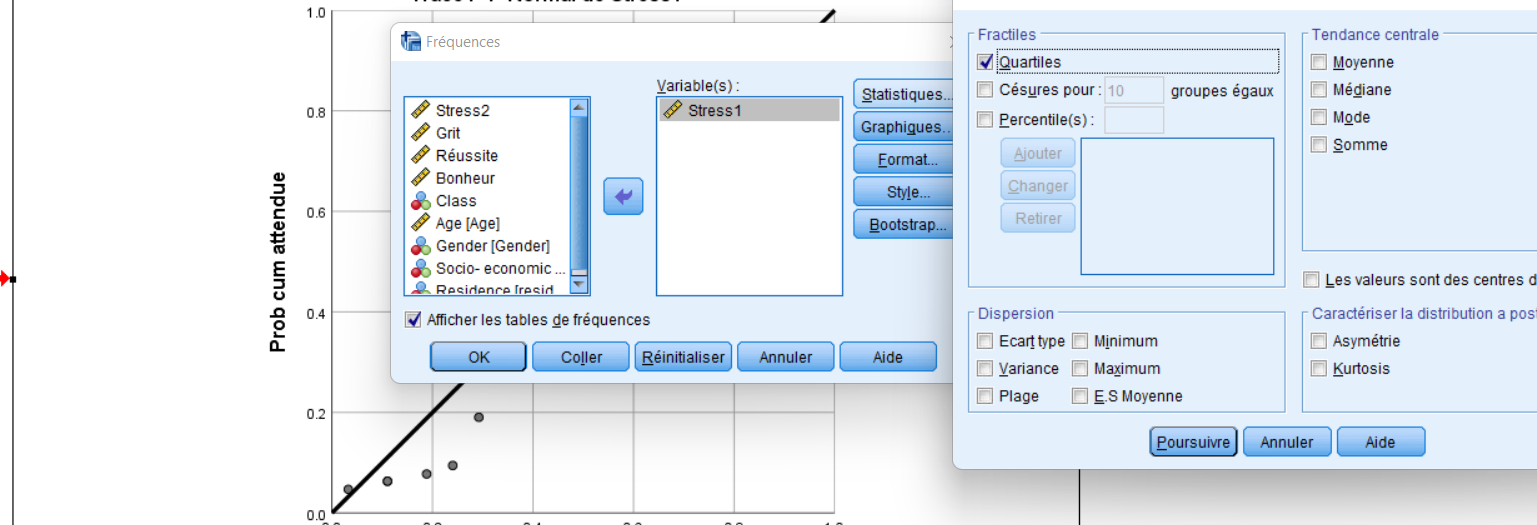 Statistiques de première génération
Les trois étapes de présentation des données statistiques:
La représentation graphique du phénomène étudié s’il est possible.
La synthèse des résultats obtenus à l’aide d’un tableau qui regroupes les catégories.
L’analyse des résultats obtenus pour faciliter au lecteur du manuscrit la tâche.
Le test-t de Student pour échantillon unique
Le test-t de Student pour échantillon unique  : comparaison du groupe à une valeur de référence de 2.5
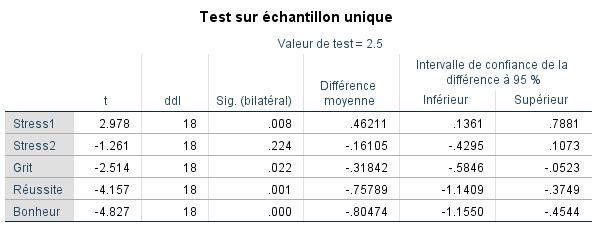 Le test-t de Student pour deux groupes  indépendants
Le test-t de Student comparant deux groupes  indépendants: sortie SPSS 26 pour les statistiques descriptives
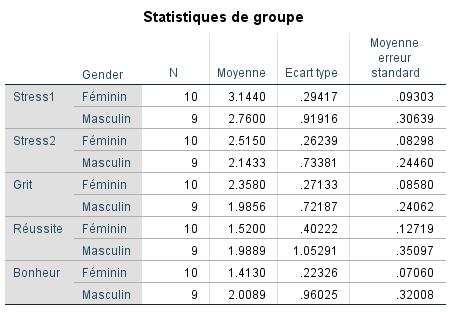 Le test-t de Student pour deux groupes  indépendants
Le test-t de Student comparant deux groupes appariés.
Sortie SPSS 26 pour les statistiques descriptives
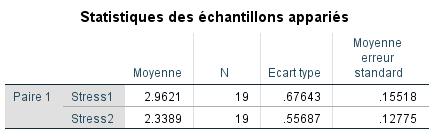 Le test-t de Student pour deux groupes appariés
Sortie SPSS 26
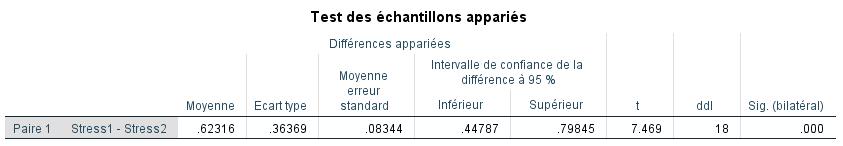 Valeurs à reporter
Le test-t de Student pour deux groupes  appariés
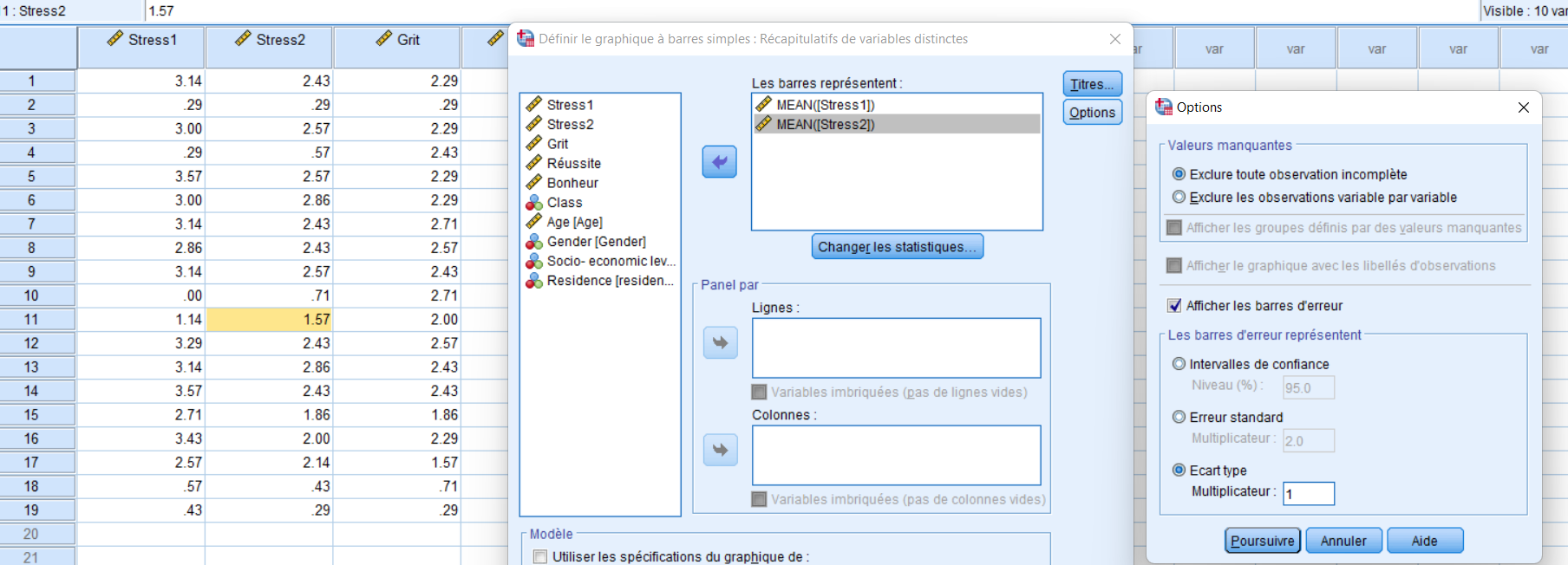 Le test-t de Student pour deux groupes  appariés
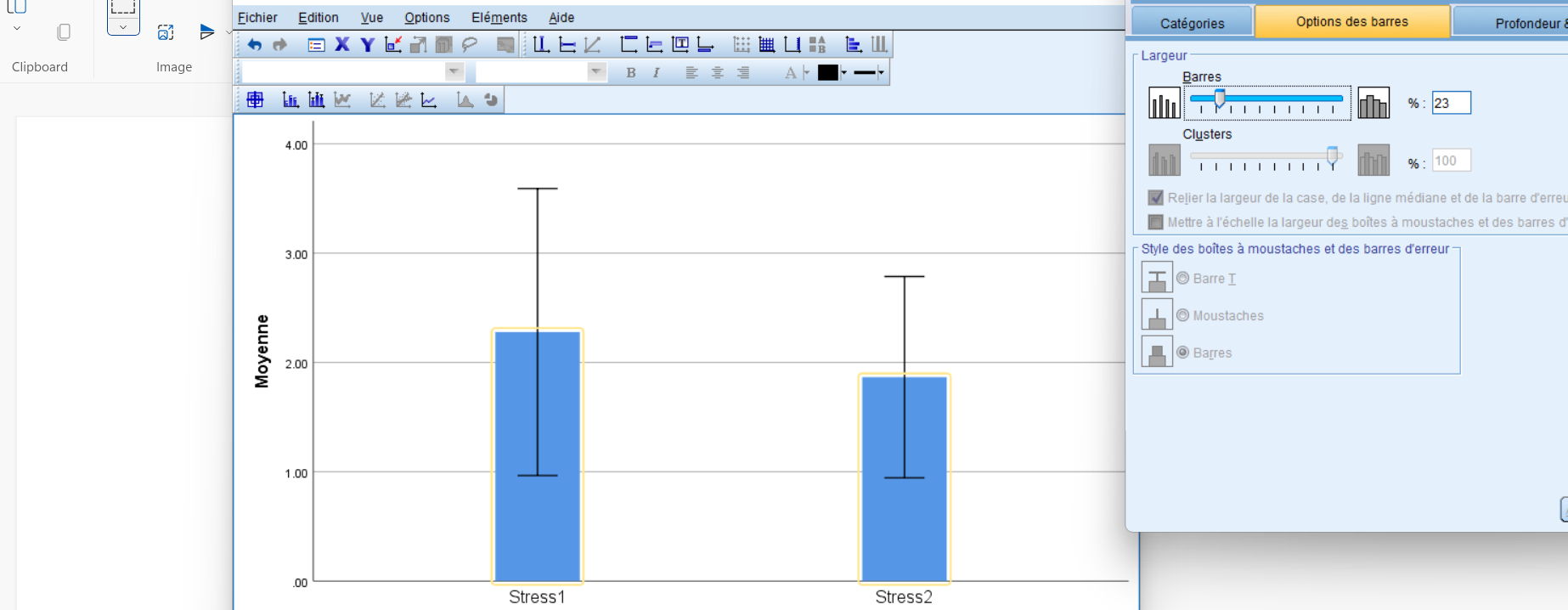 Le test-t de Student pour deux groupes  appariés
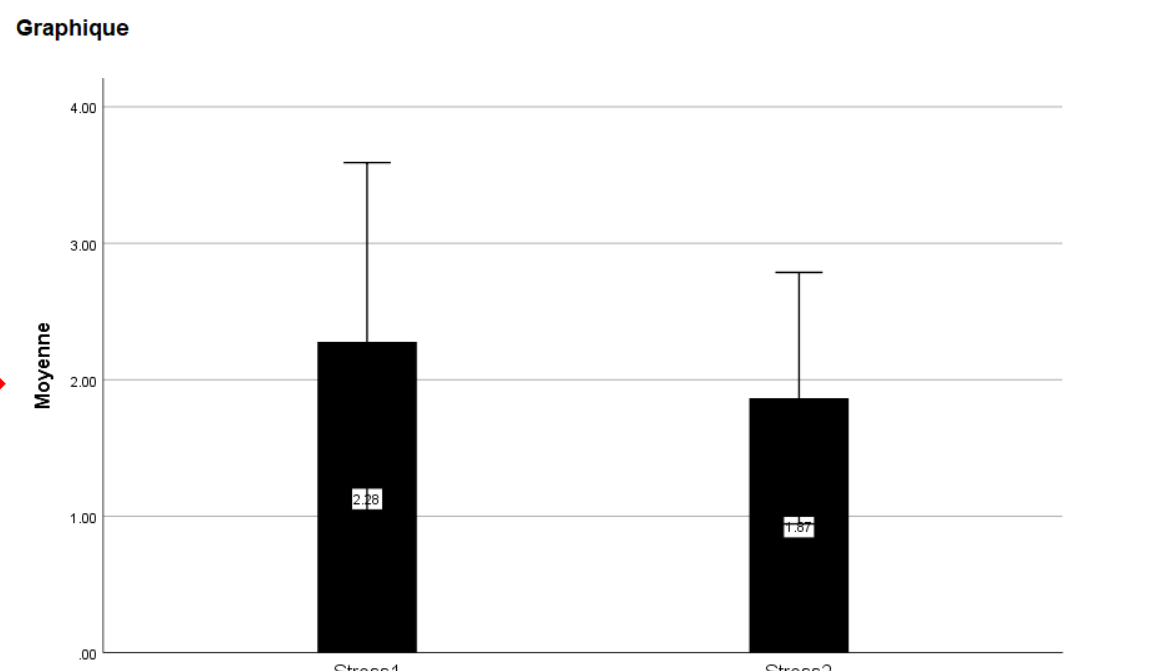 L'analyse de variance à un facteur
L'analyse de variance à un facteur de variabilité: (Anova à un facteur)
Il s'agit ici d'étudier l'influence d'un seul facteur de variabilité sur un paramètre quantitatif.
Ceci revient à comparer les moyennes de plusieurs populations supposées normales et de même variance à partir d'échantillons aléatoires simples et indépendants les uns des autres. 
Cette analyse peut être considérée comme une généralisation du test de Student.
L'analyse de variance à un facteur : (Anova à un facteur)
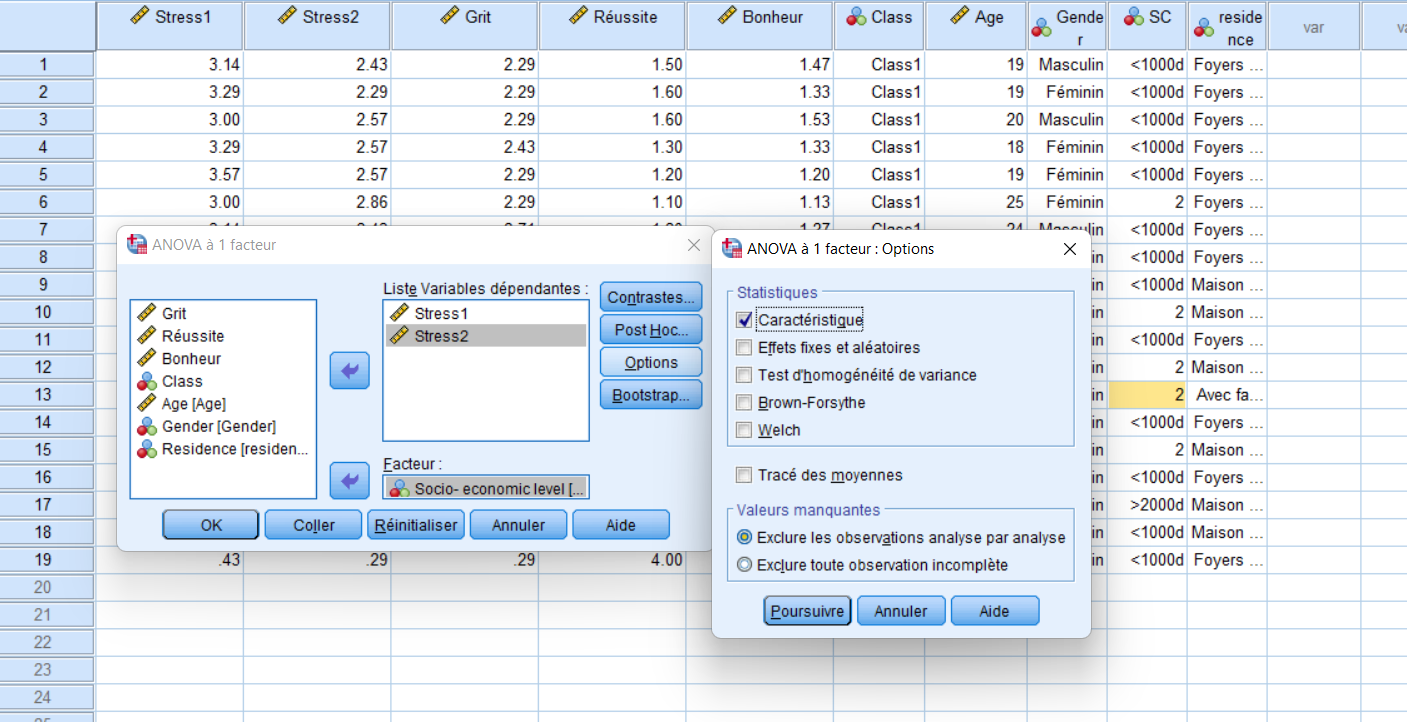 L'analyse de variance à un facteur : (Anova à un facteur)
Anova à un facteur: sortie SPSS des statistiques descriptives
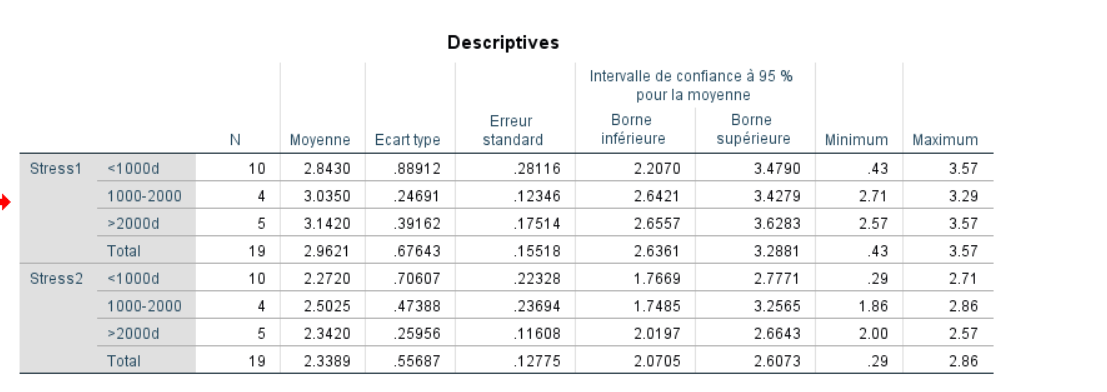 Anova à un facteur
Somme
des carrés
divisée par
ddl. = variabilité
inter et intra.
Inter/intra
Anova à un facteur: sortie SPSS des résultats du test (valeurs de F sont non significatifs)
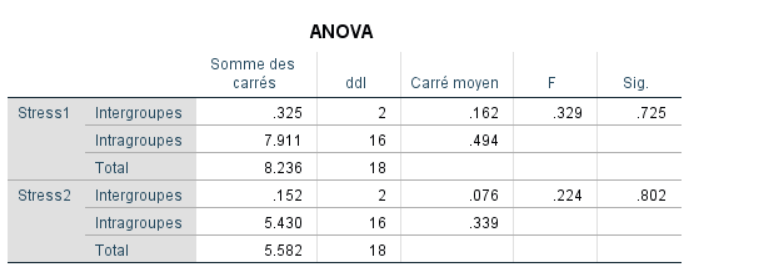 Anova à un facteur
Anova à un facteur: sortie SPSS des résultats du test (valeurs de F sont significatifs : un test post hoc est exigé)
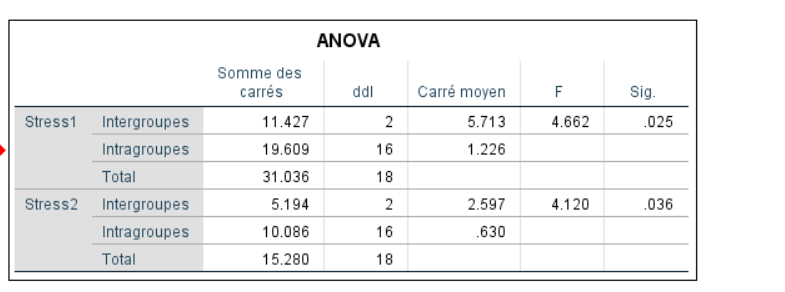 Anova à un facteur : présentation des différences
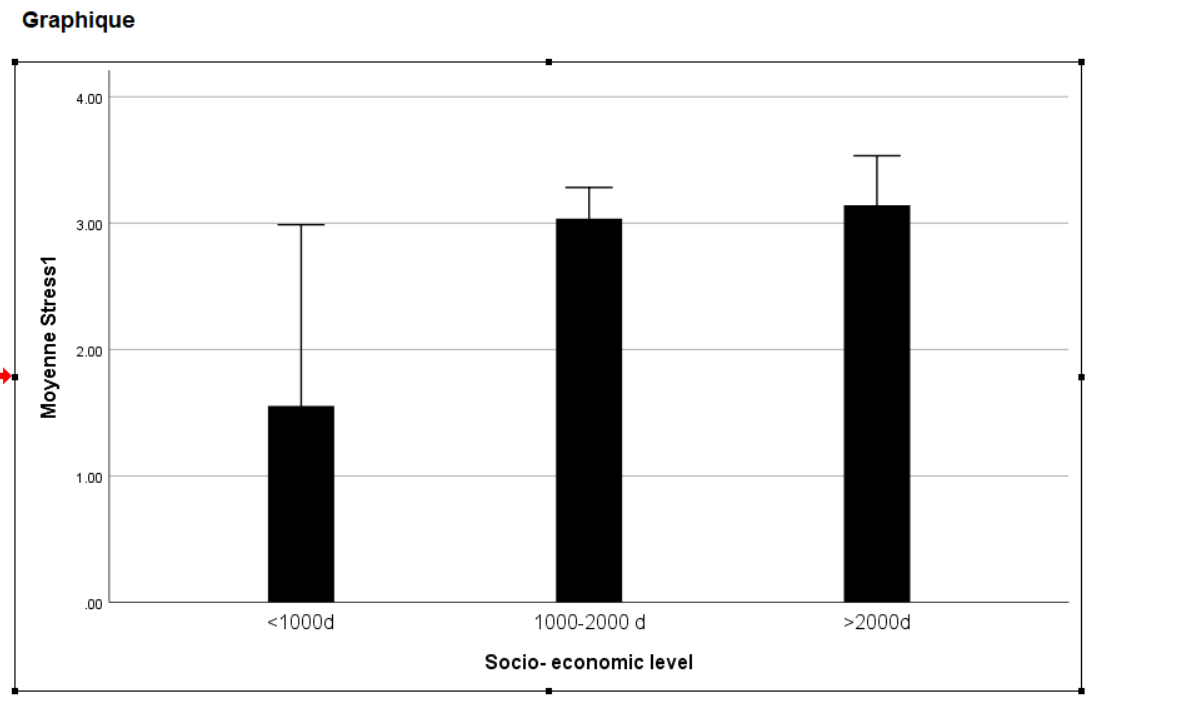 **
*
* p<0.05; ** p<0.01
Les tests post-hoc
Les tests post-hoc
Le test Least Significative Difference (LSD)
Cette méthode simple permet de comparer  les moyennes deux à deux grâce au test de Student.
Méthode de Newman Keuls
L'essentiel de ce test réside dans une approche séquentielle ou l'on teste les comparaisons entre paires en choisissant la valeur critique en se basant sur l'étendue de la comparaison.
Le test de Tukey
Le test de Tukey utilise la même procédure du test de Newman-Keuls, mais la valeur critique choisie pour une étendue reste considérée pour les autres comparaisons.
Les tests post-hoc
Plusieurs choix
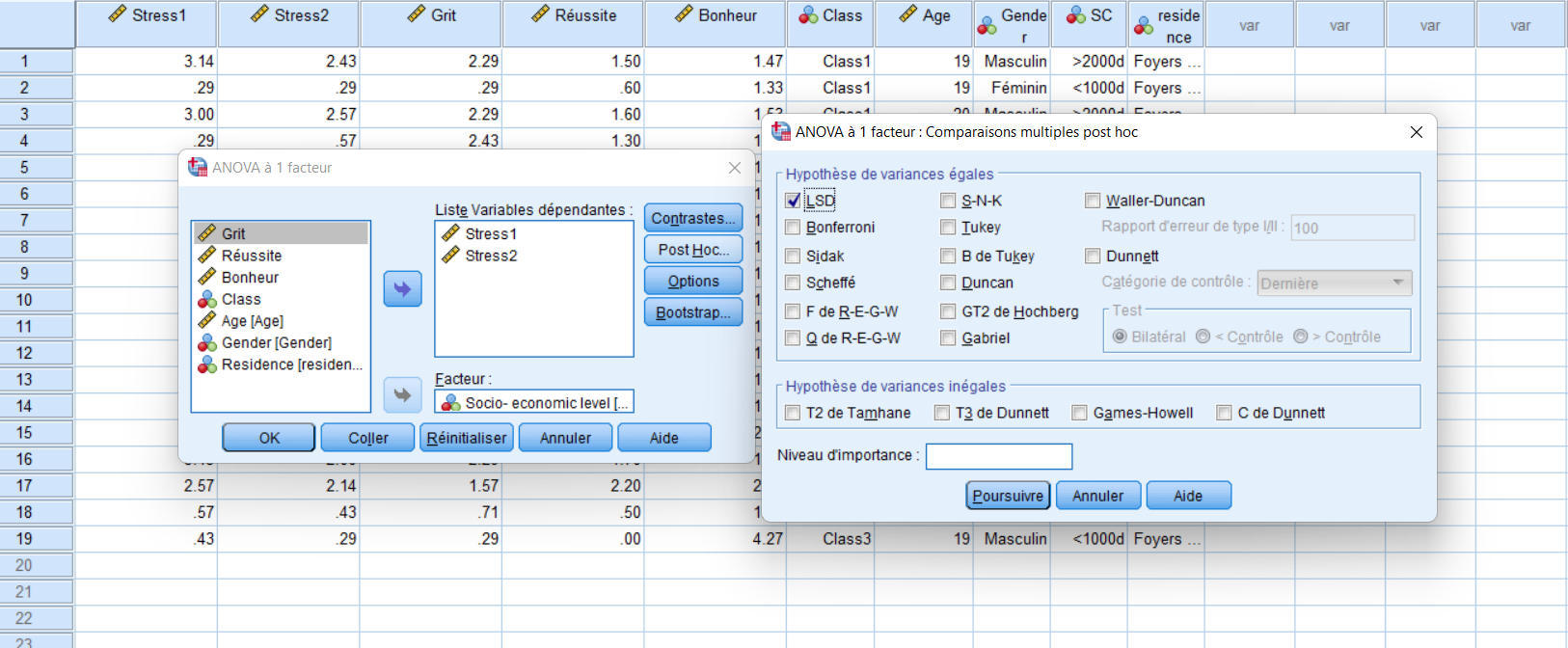 Illustration graphique : 3 groupes
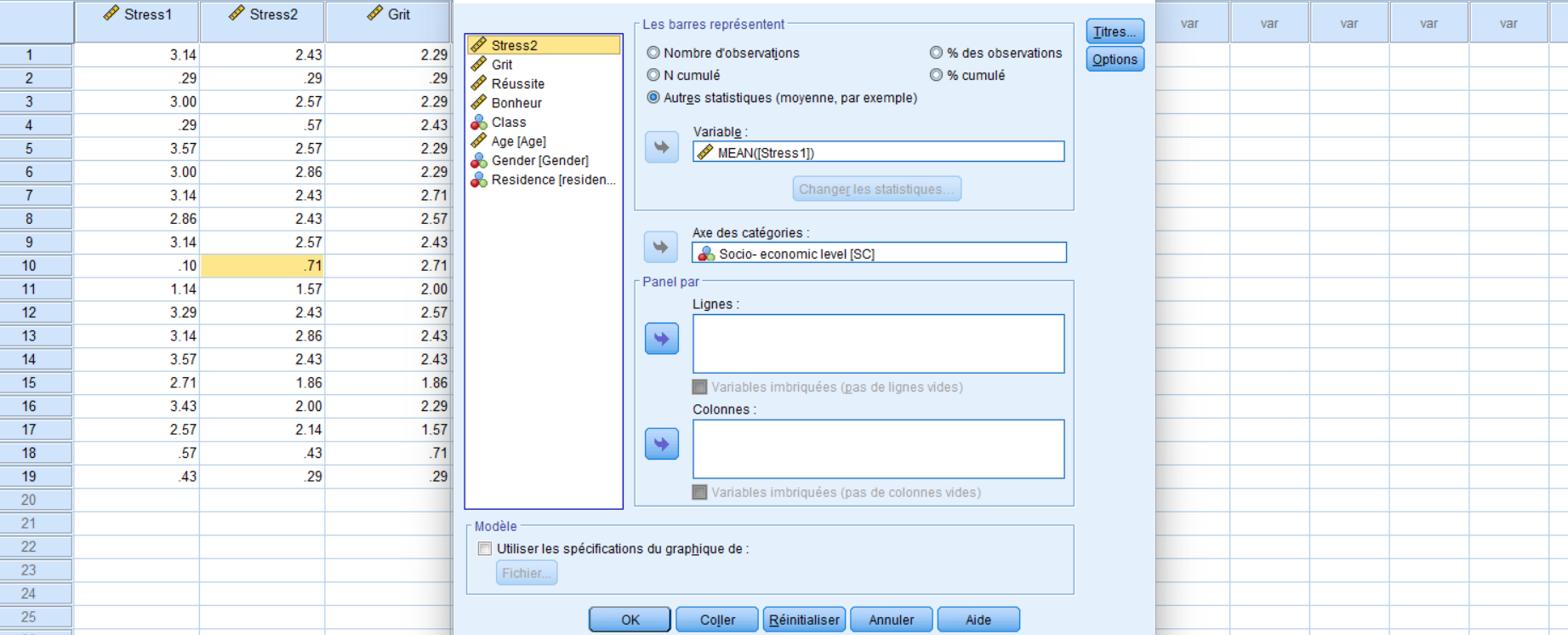 Illustration graphique : trois groupes
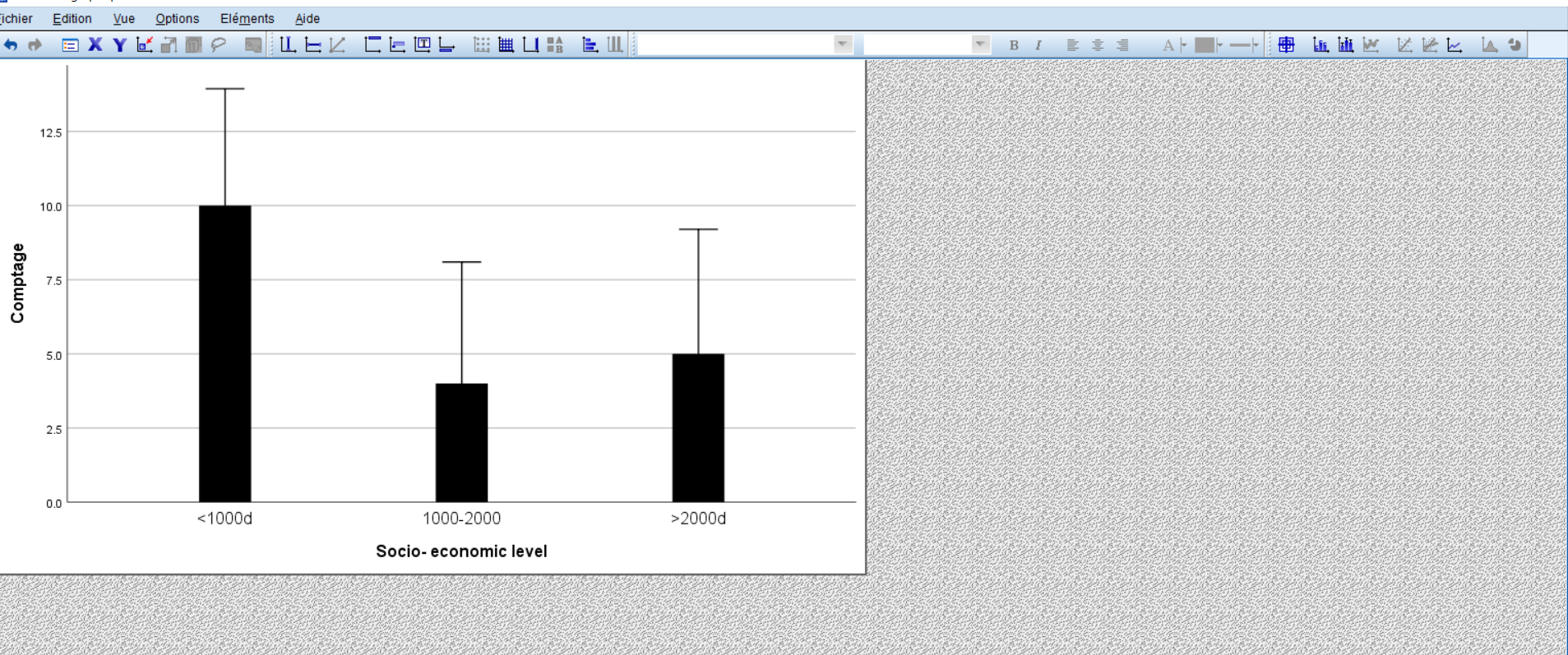 Analyse univariée
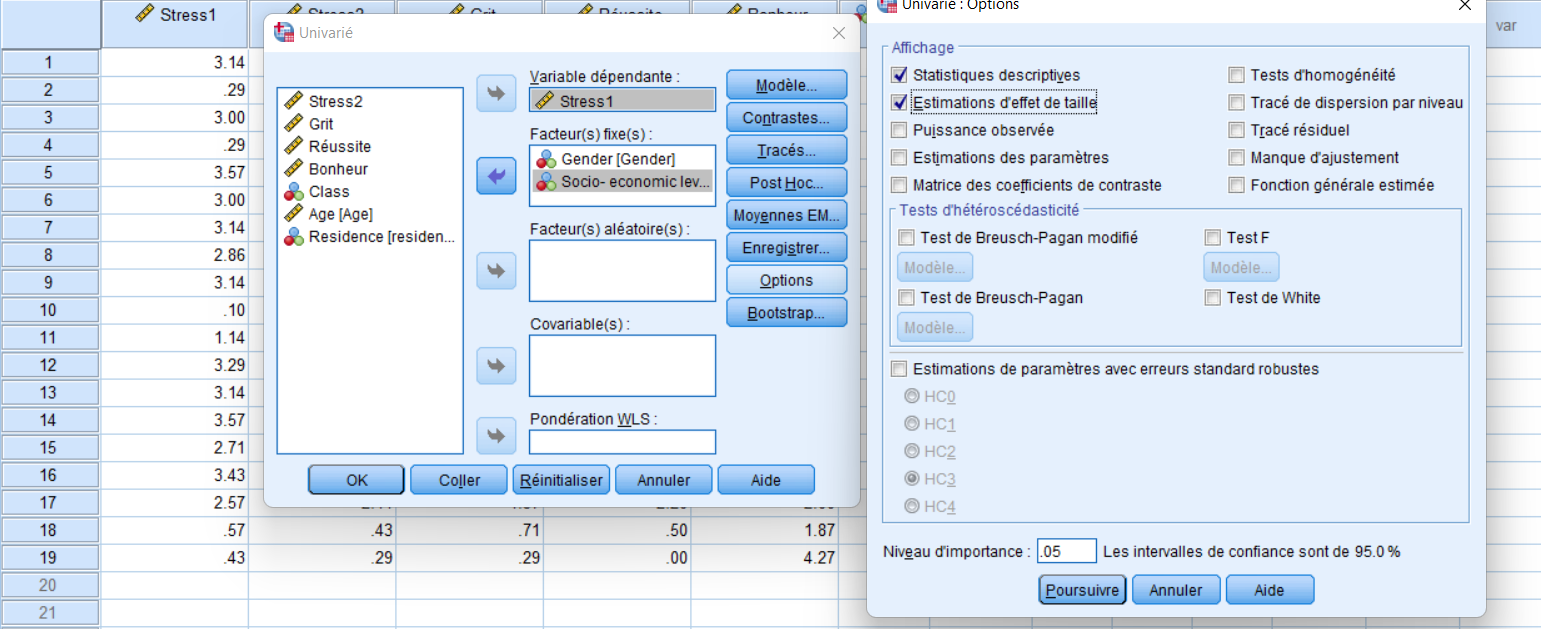 Analyse univariée
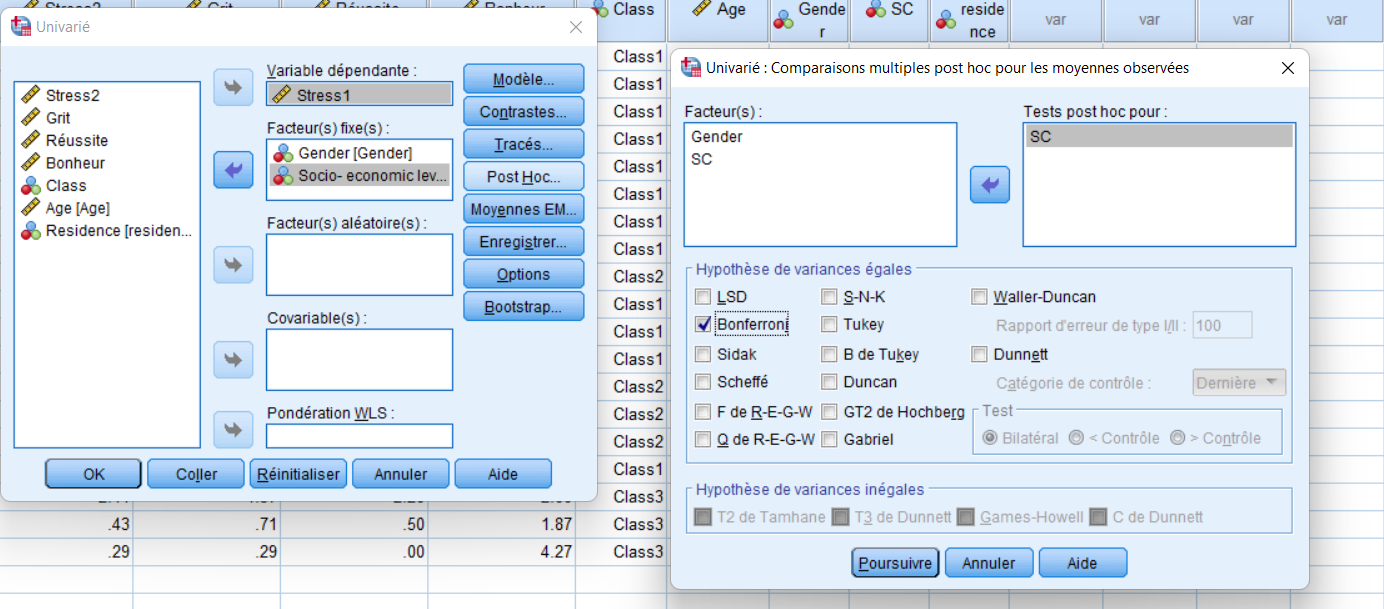 Analyse univariée
Sortie SPSS Pour les statistiques descriptives
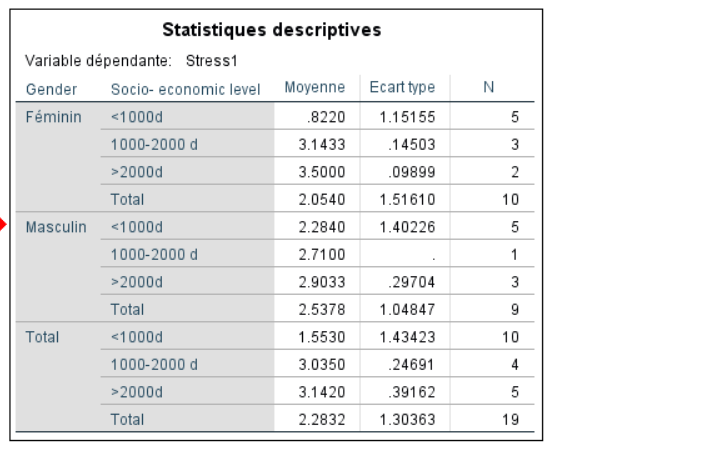 Analyse univariée
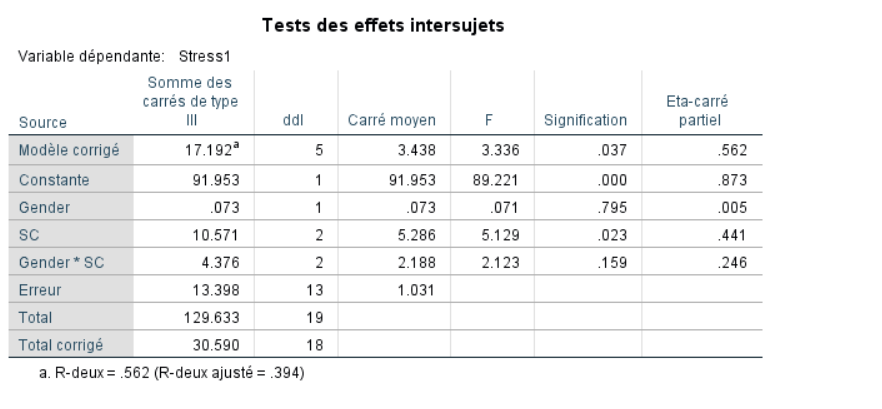 Analyse univariée
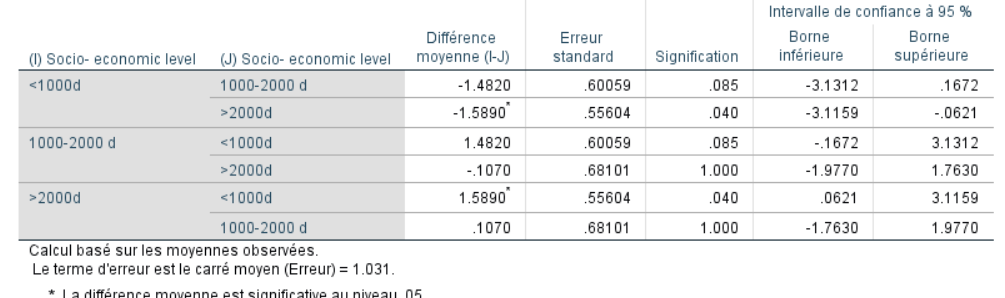 Analyse de covariance Ancova
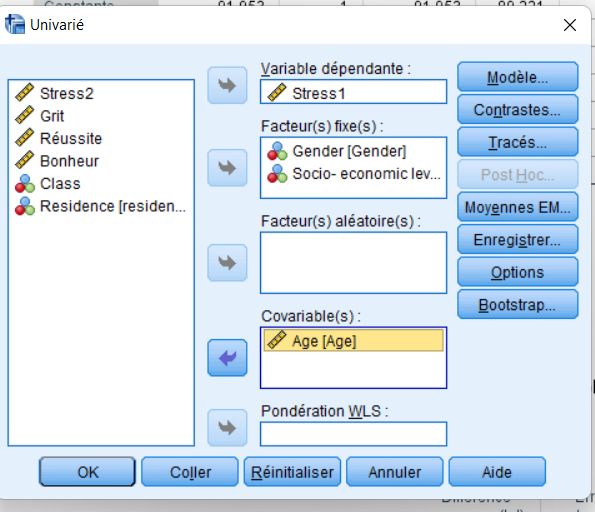 Analyse de covariance Ancova
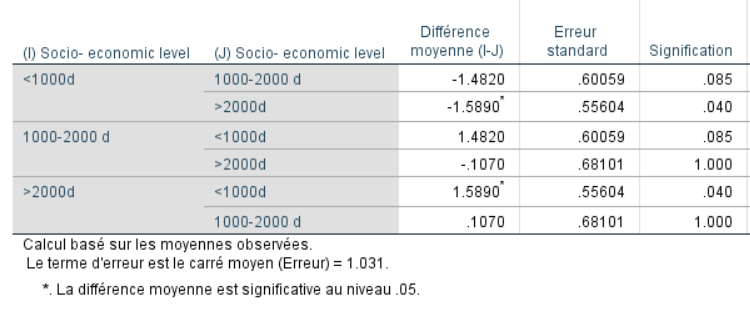 Analyse de covariance Ancova
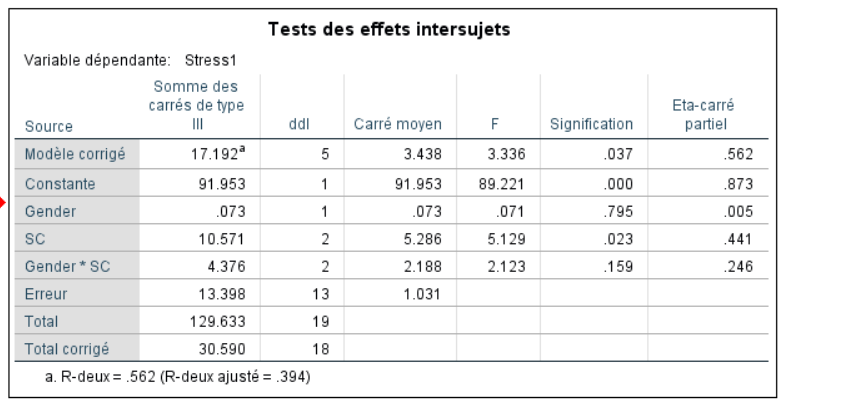 Analyse Multivariée
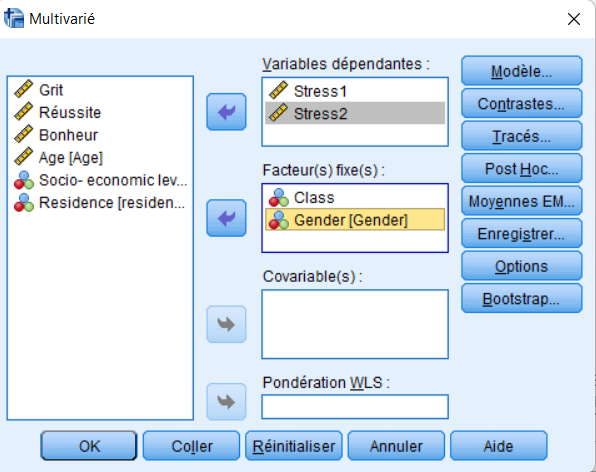 Analyse Multivariée
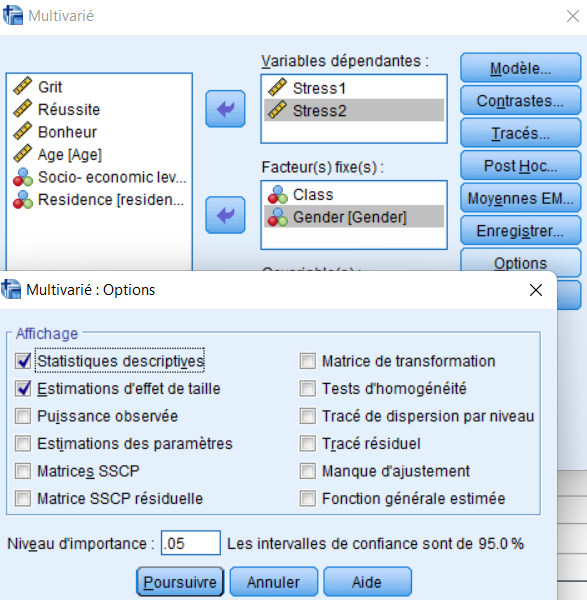 Analyse Multivariée
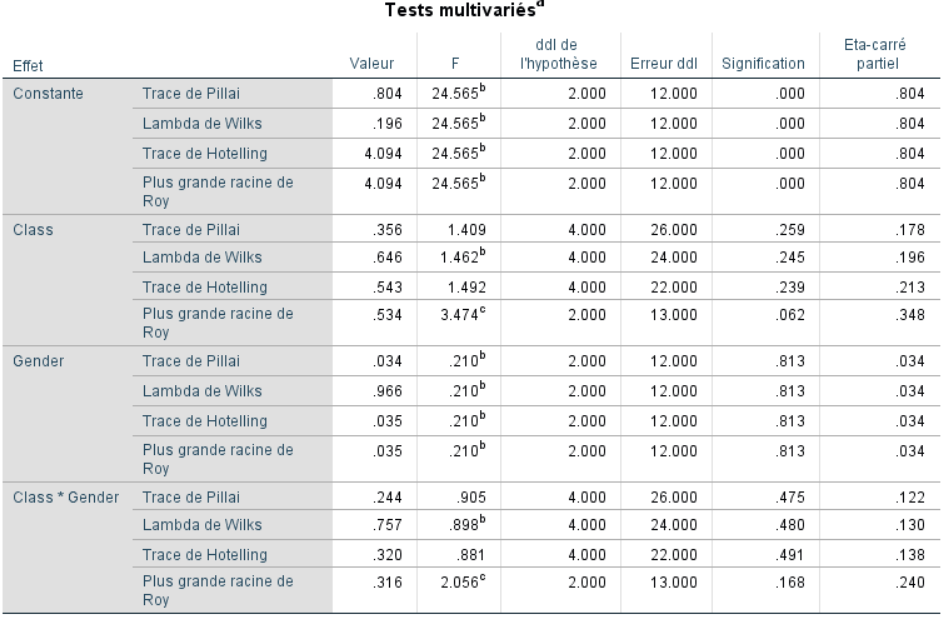 Analyse Multivariée
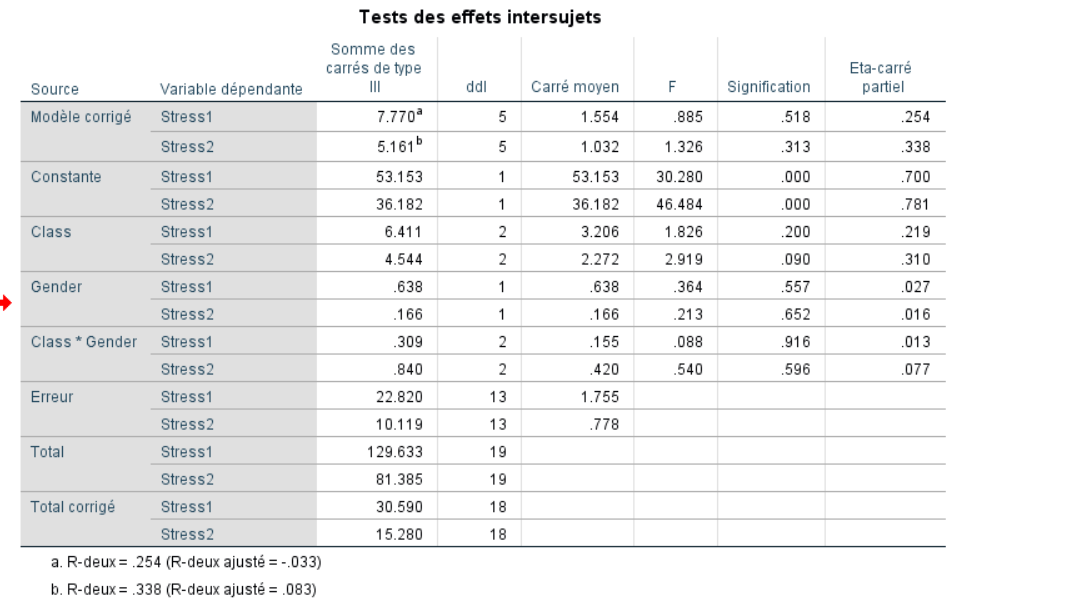 Analyse de covariance Multivariée (Mancova)
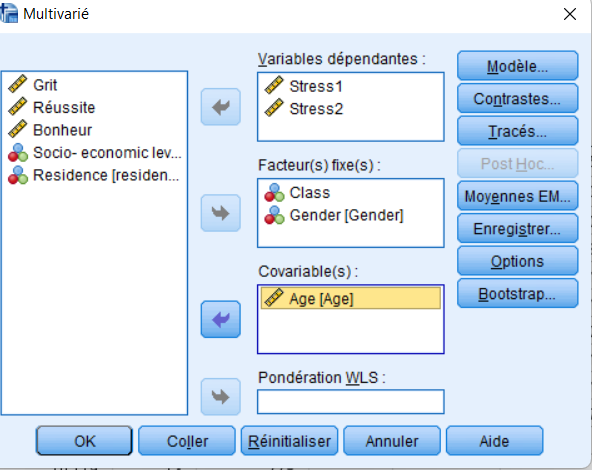 Analyse de variance mesures répétées
3 mesures répétées  dans le temps pour le stress
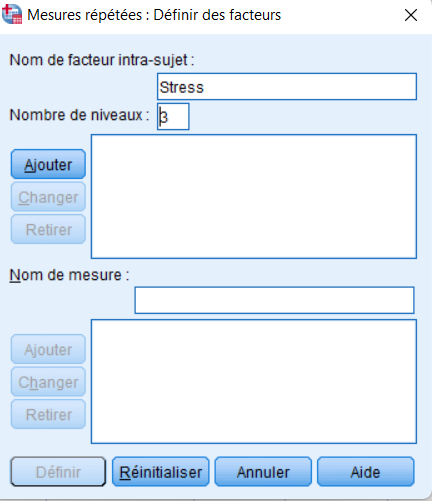 Analyse de variance mesures répétées
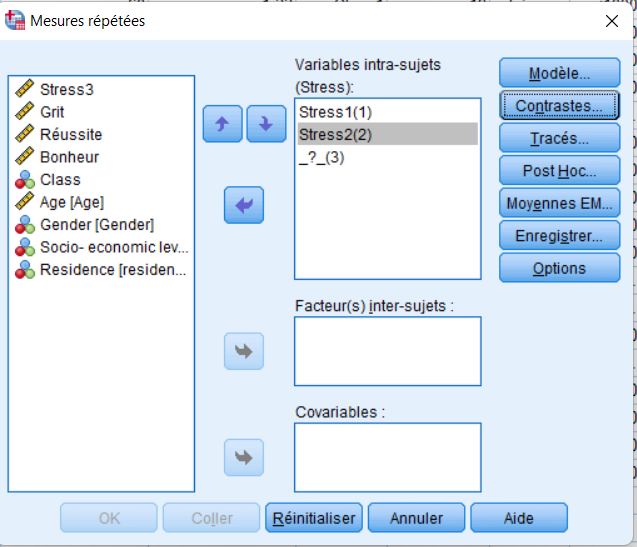 Analyse de variance mesures répétées
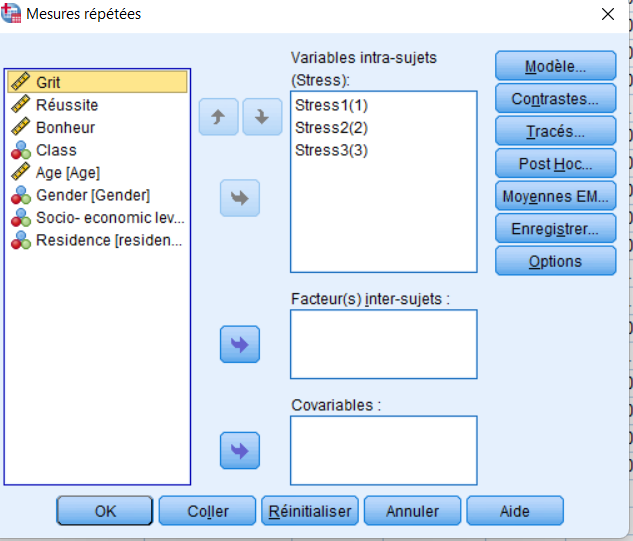 Analyse de variance mesures répétées
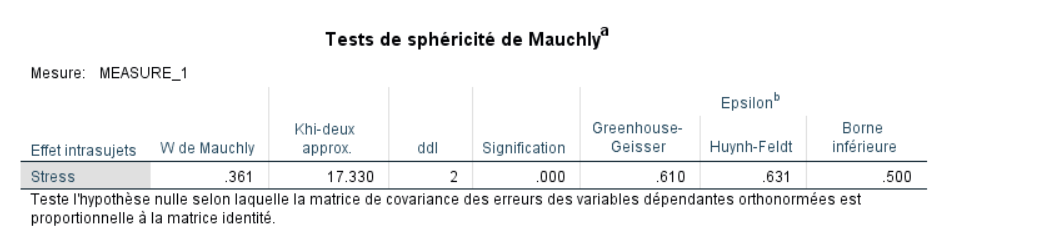 Analyse de variance mesures répétées
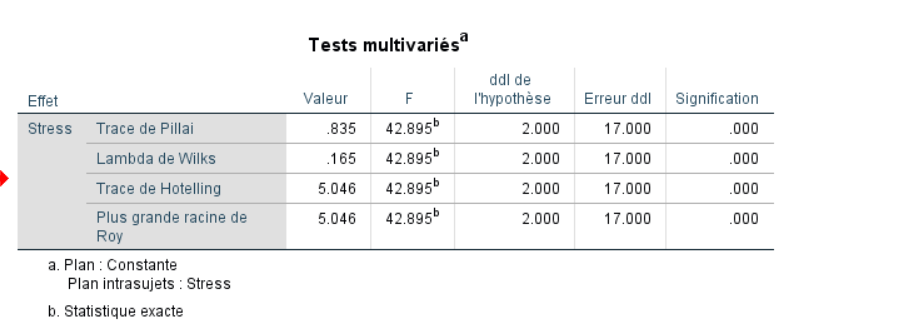 Analyse de variance mesures répétées
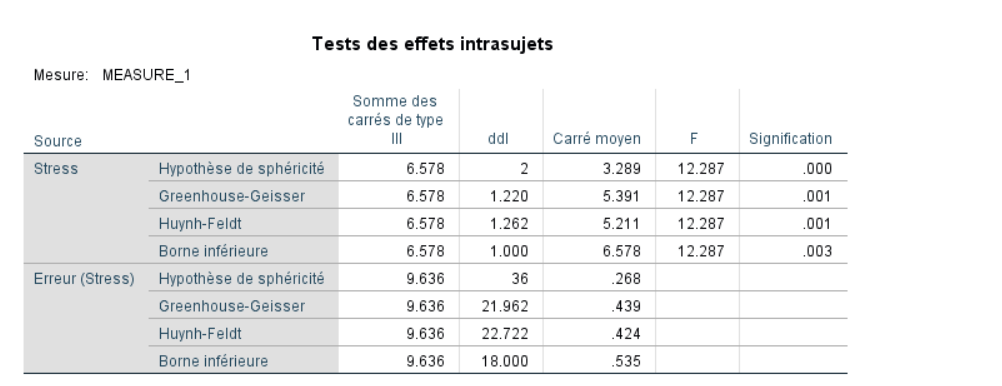 Analyse de variance mesures factorielle
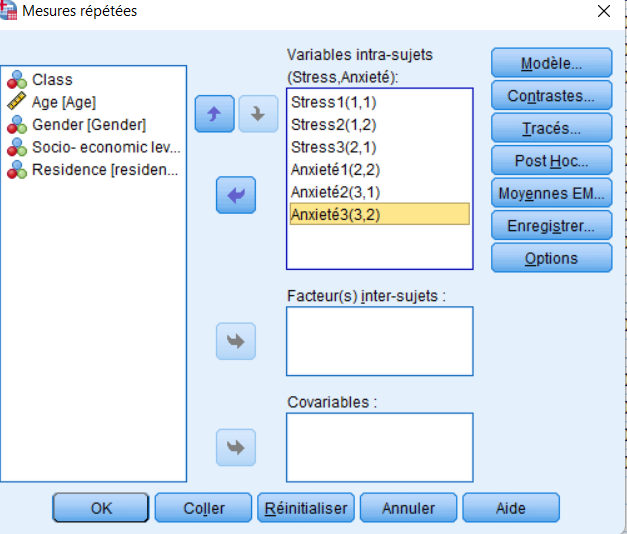 Analyse de variance mesures factorielle
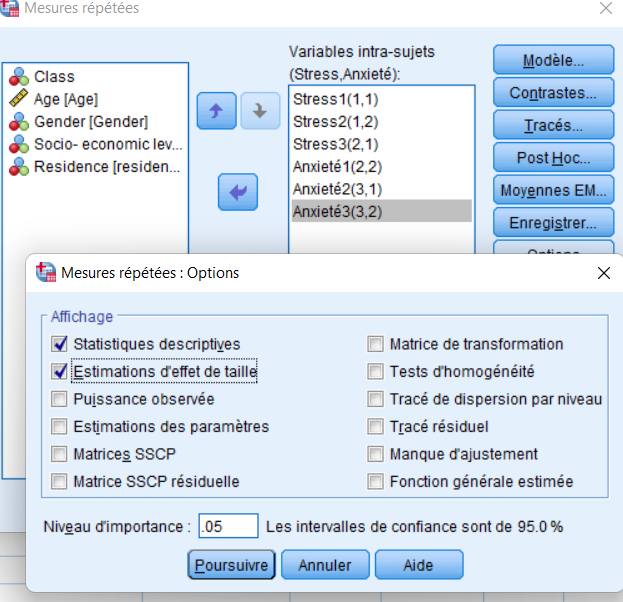 Analyse de variance mesures factorielle
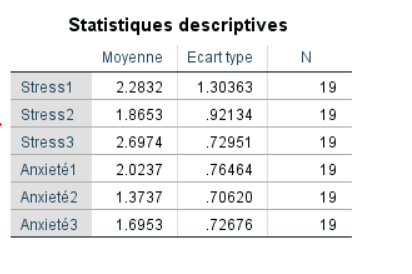 Analyse de variance mesures factorielle
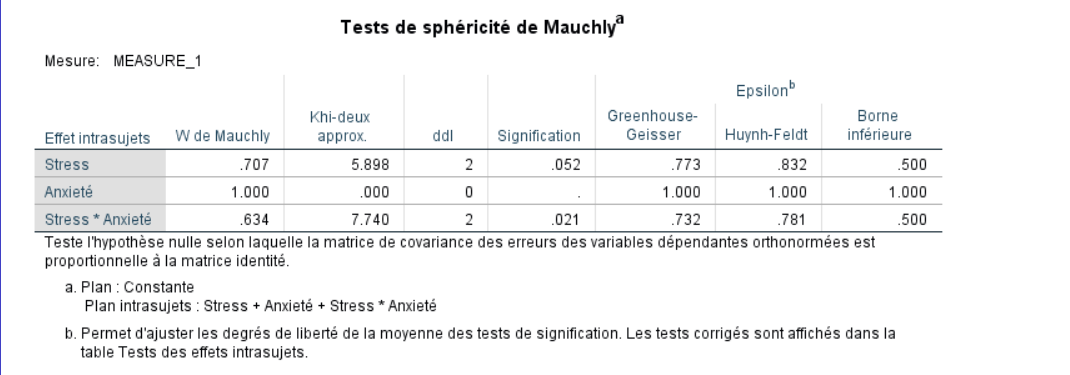 Analyse de variance mesures factorielle
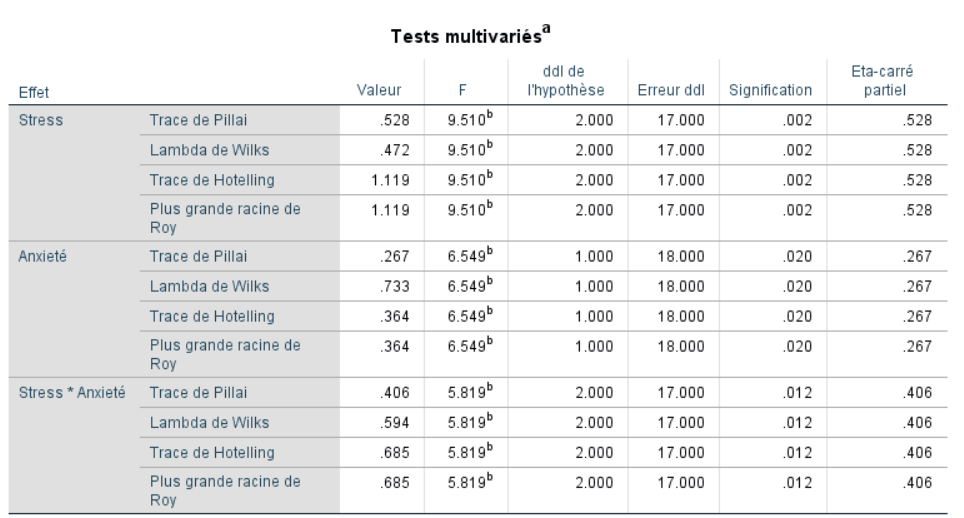 Analyse de variance mesures factorielle
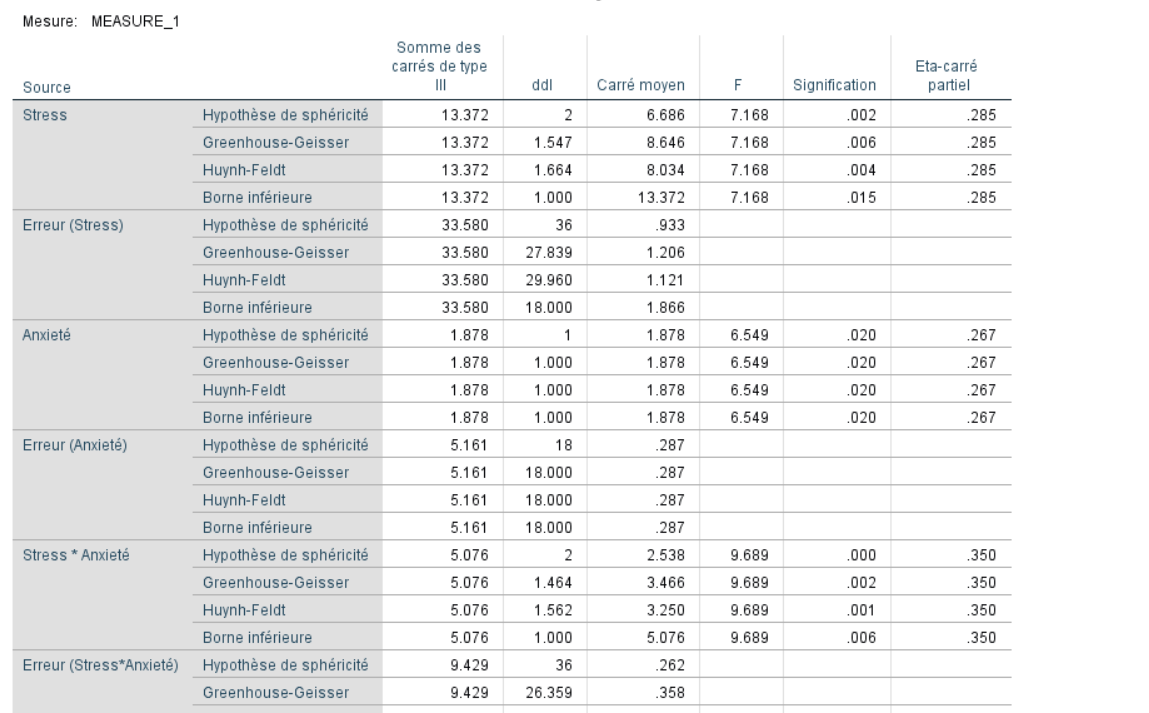 Illustration graphique de la corrélation de Pearson
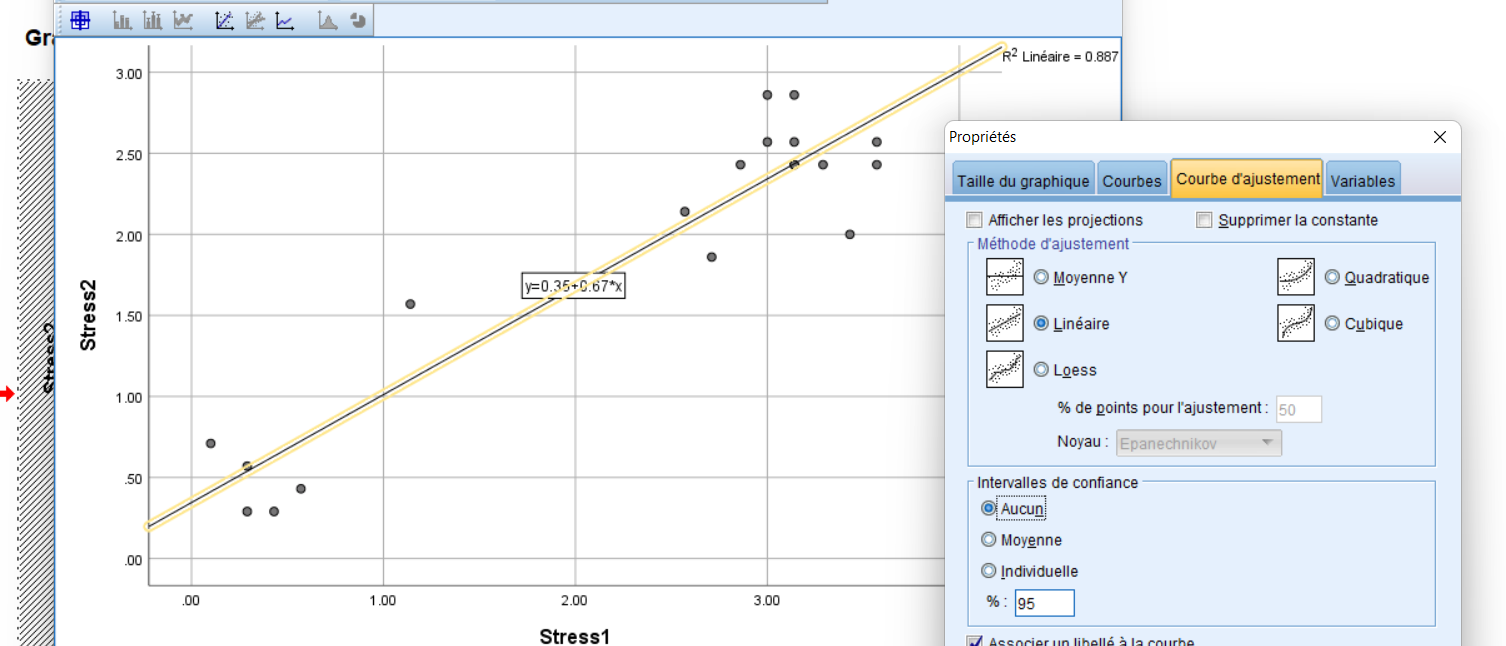 Tests non paramétriques
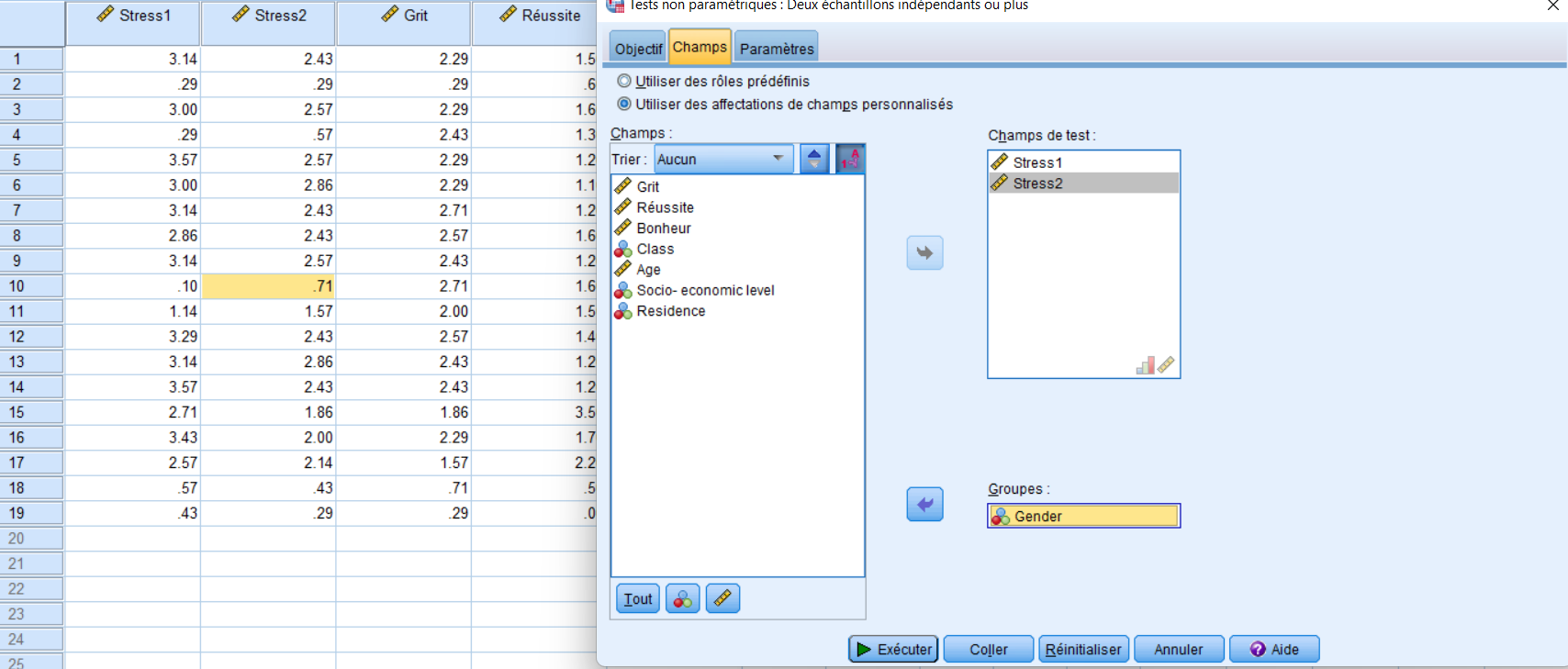 Tests non paramétriques
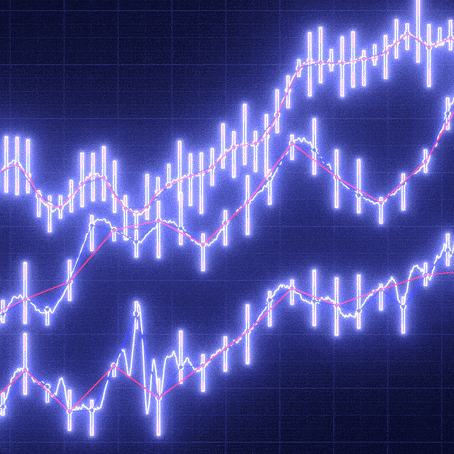 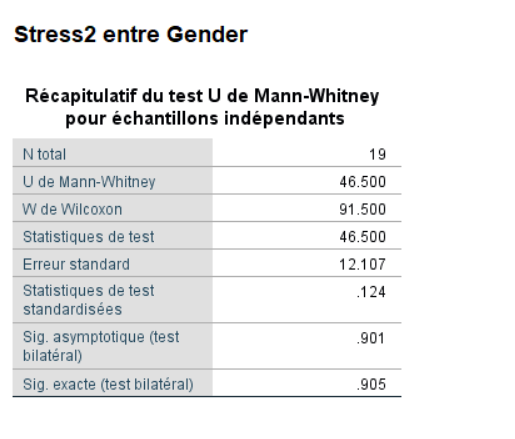 Tests non paramétriques
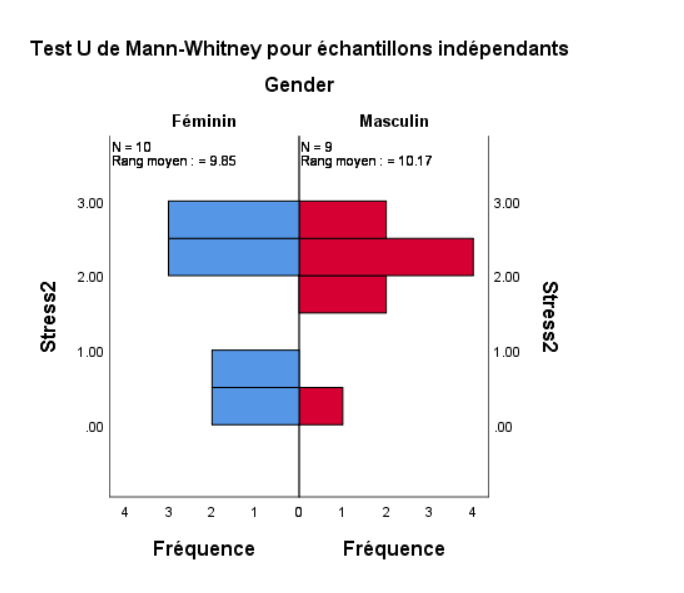 Tests non paramétriques
Le test de Wilcoxon
C'est aussi un test qui se base sur les rangs. Cependant, il permet de tester les moyennes de deux échantillons qui sont liés. 
Il généralement utilisé pour des petits échantillons ou pour distributions qui ne suivent pas le théorème de Gauss.
Tests non paramétriques
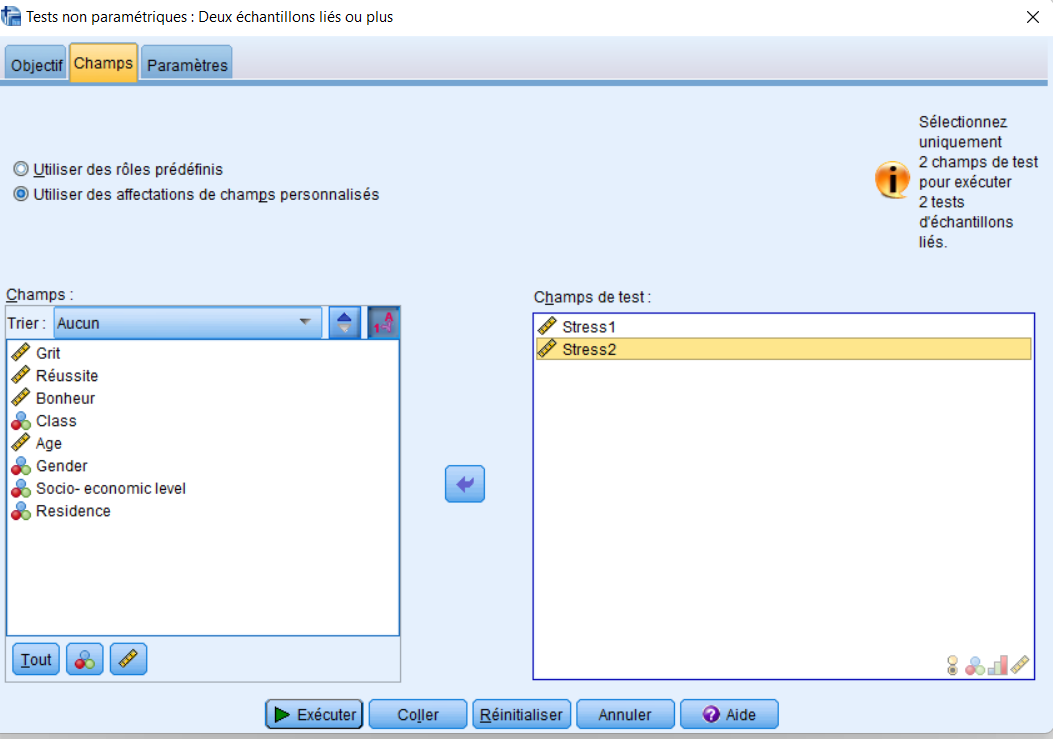 Le test de Wilcoxon
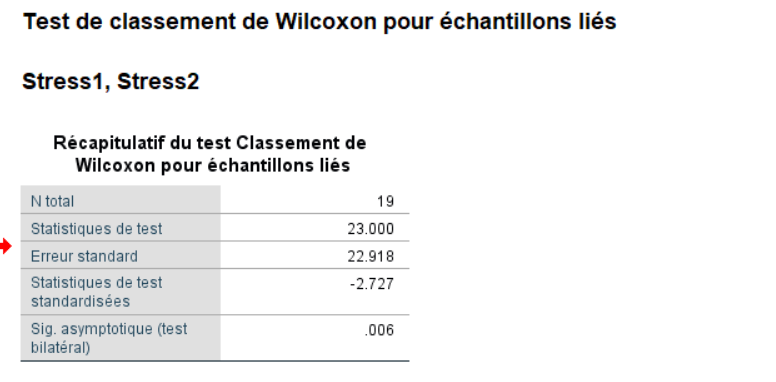 Le test de Wilcoxon
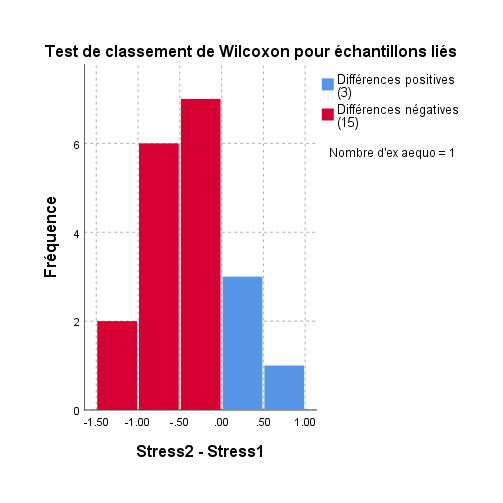 Le test de Kruskall Wallis
Le test de Kruskall Wallis
Ce test est préféré à l'analyse de variance à un facteur lorsque les hypothèses de normalité des différents échantillons sont violés. 
Il vise à tester l'égalité de plusieurs échantillons indépendantes. 
C'est toujours un test qui est basé sur les rangs.
Le test de Kruskall Wallis
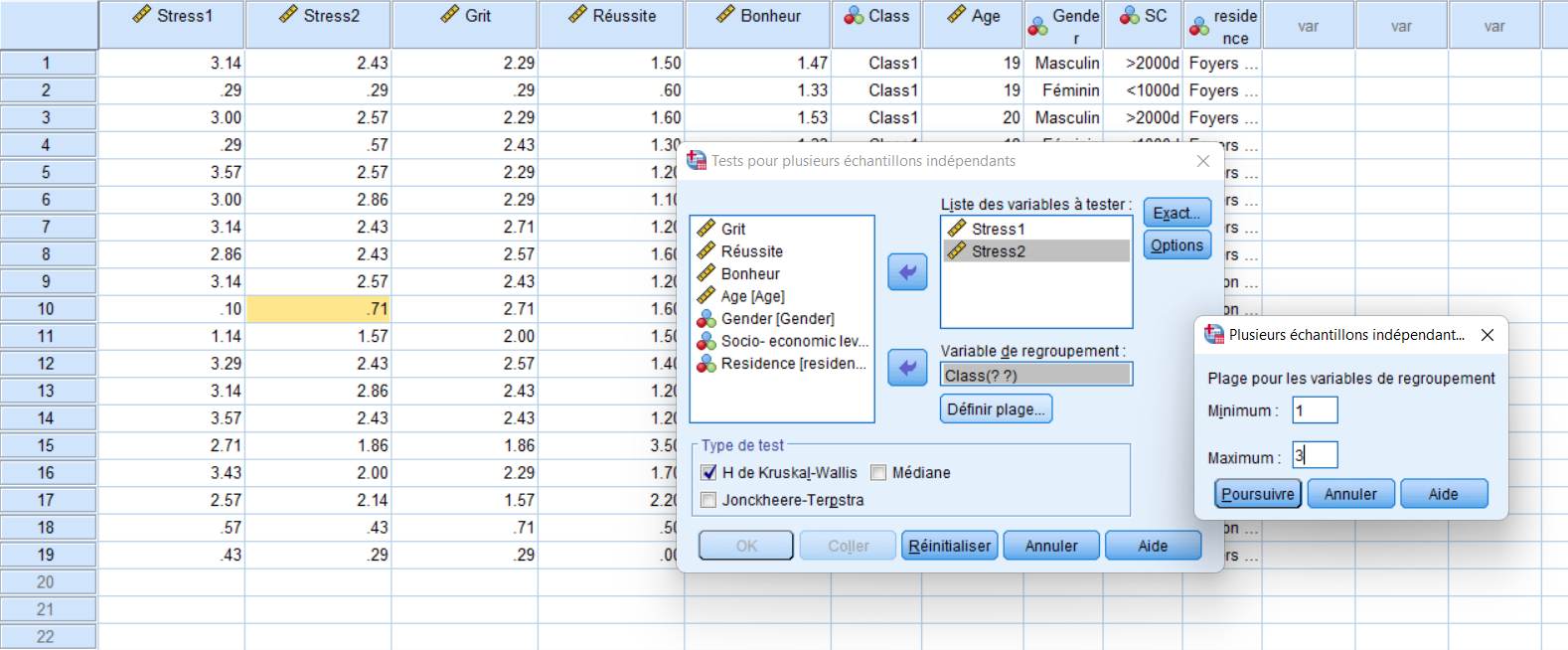 Test non paramétrique Kruskal-Wallis
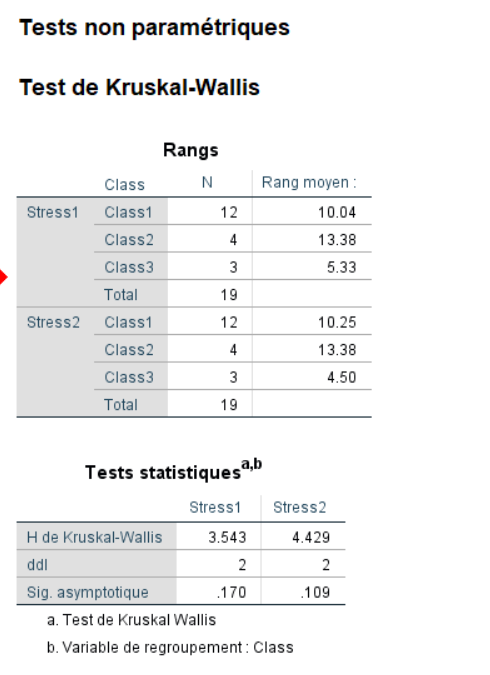 Tests non paramétriques
Le test du coefficient de corrélation de Spearman
C’est un test non-paramétrique équivalent au le coefficient de corrélation de Pearson. Les coefficients de corrélation des rangs sont très utiles pour tester l'indépendance de deux variables non gaussiennes ou lorsque l'échantillon est réduit.
Le test de corrélation des rangs de Kendall
C'est l'équivalent du test du coefficient de corrélation de Spearman mais pour des observations appariées.
Le test du coefficient de corrélation de Spearman
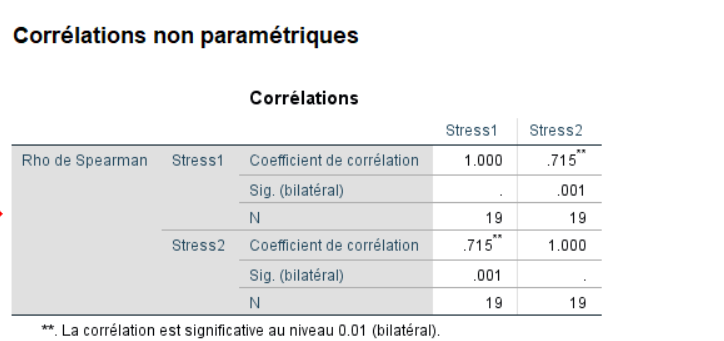 Le test de corrélation des rangs de Kendall
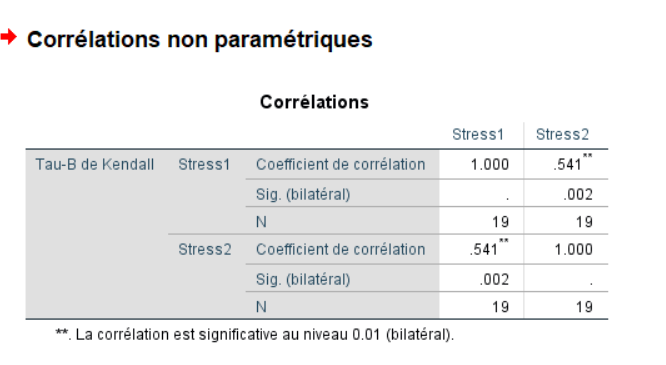 Régression linéaire
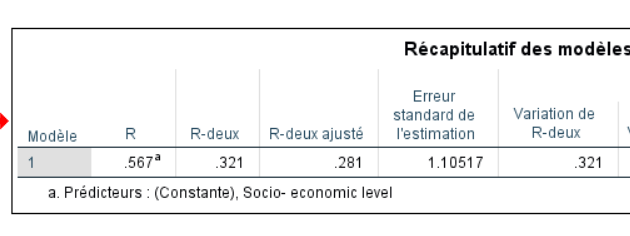 Coefficient de correlation r
Le r deux ajusté permet de corriger le rdeux en function de nombre de variables
Régression linéaire
Paramètre du modèle de corrélation
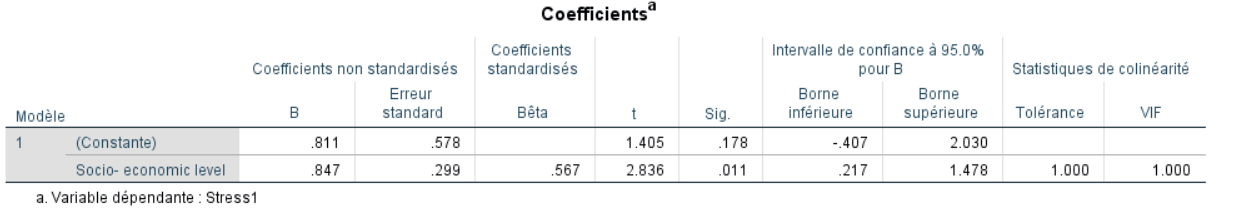 Régression linéaire
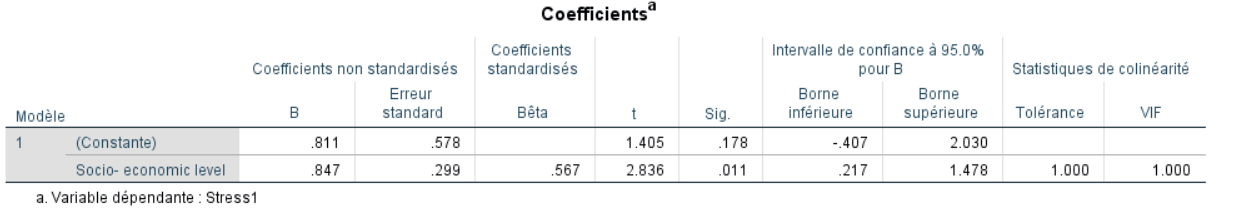 Paramètres de colinéarlité
Régression linéaire
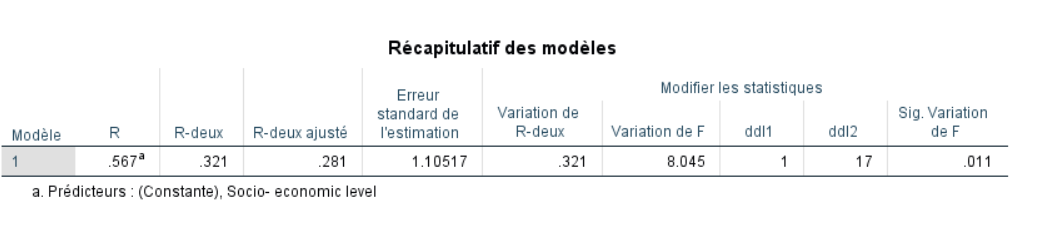 Régression linéaire multiple
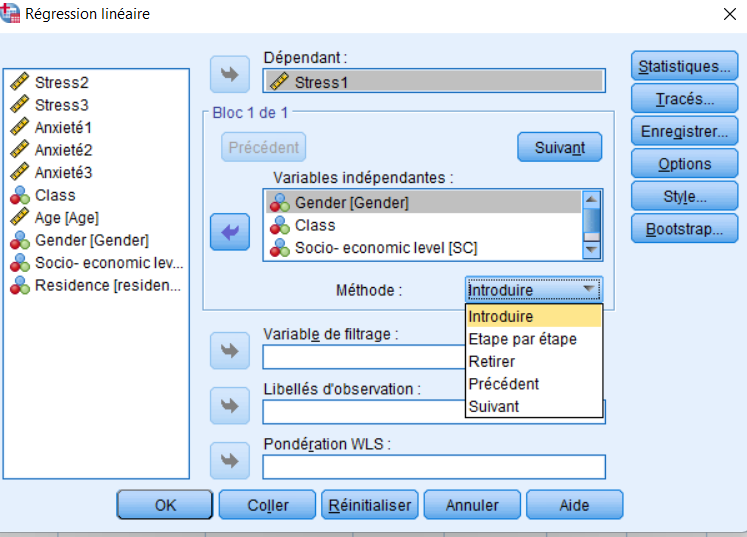 Régression linéaire
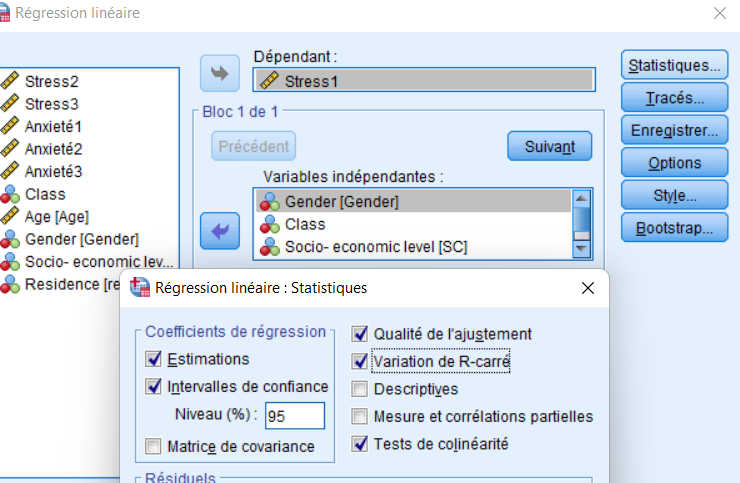 Régression linéaire
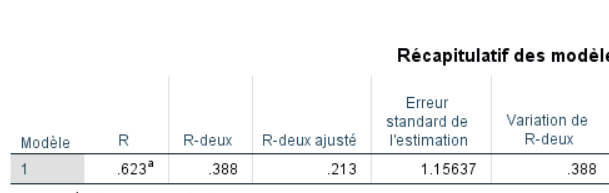 Coefficient de correlation de Pearson
Les variables indépendantes expliquent 38.8% du stress
Régression linéaire
Paramètre du modèle
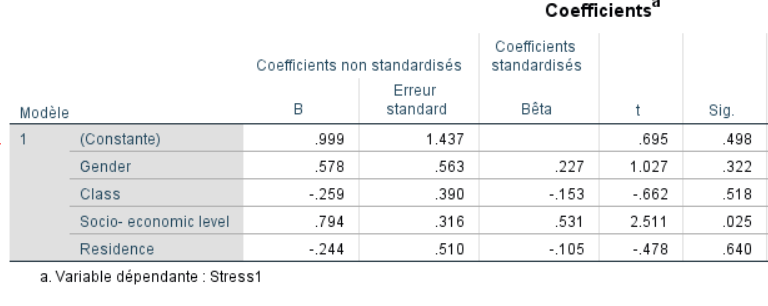 Facteur important pour expliquer le stress
L’équation de la droite de la regression
Régression linéaire
La statistique de F pour 4 et 14 ddl
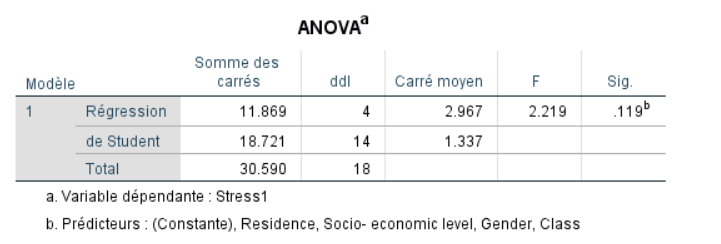 Décomposition de la variance totale
Somme des carrés /ddl
Développement des échelles de mesure
Le développement et la validation d'échelles sont essentiels à une grande partie du travail dans les sciences de la santé, sociales et comportementales.
Le concept d'échelle de mesure est inextricablement lié au concept de variable. Une variable est une grandeur qui peut prendre plusieurs valeurs (ou modalités).
Analyse factorielle exploratoire
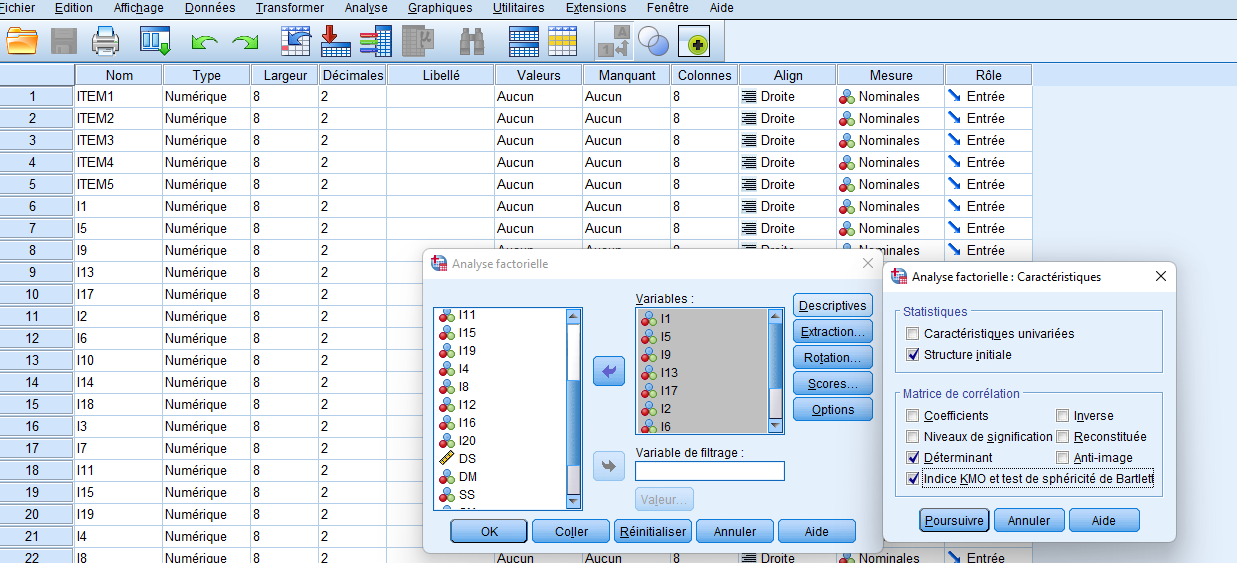 Analyse factorielle exploratoire
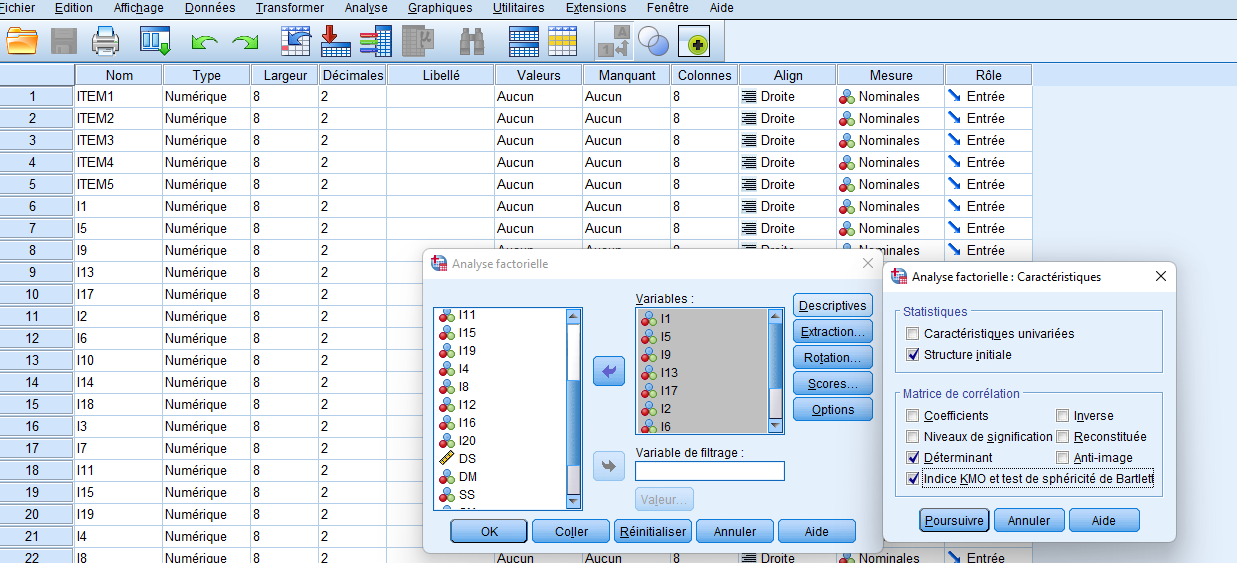 Analyse factorielle exploratoire :les méthodes d’extraction
les méthodes d’extraction sont multiples
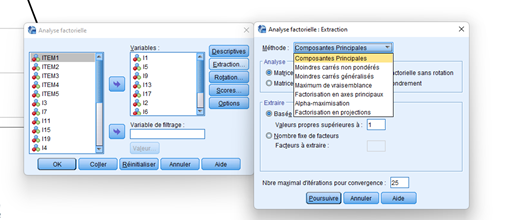 Analyse factorielle exploratoire :les méthodes de rotation
les méthodes de rotation (5 méthodes)
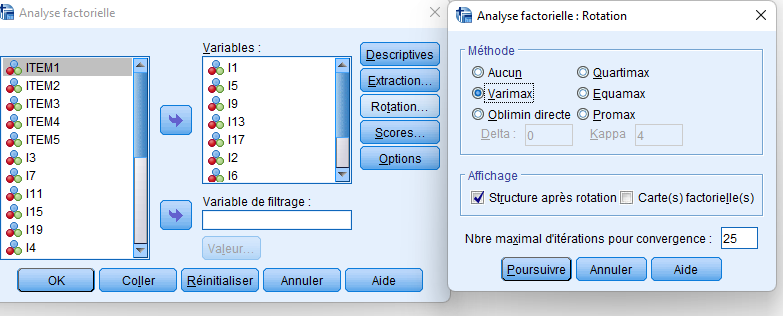 Analyse factorielle exploratoire
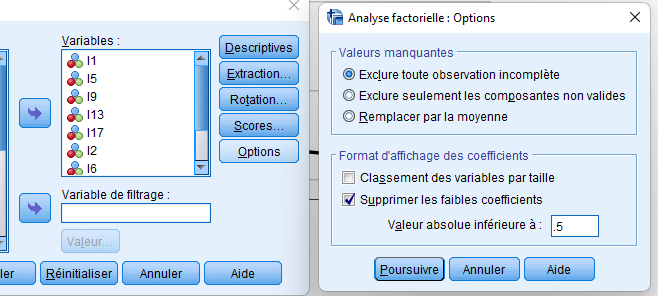 Possibilté de factorisation
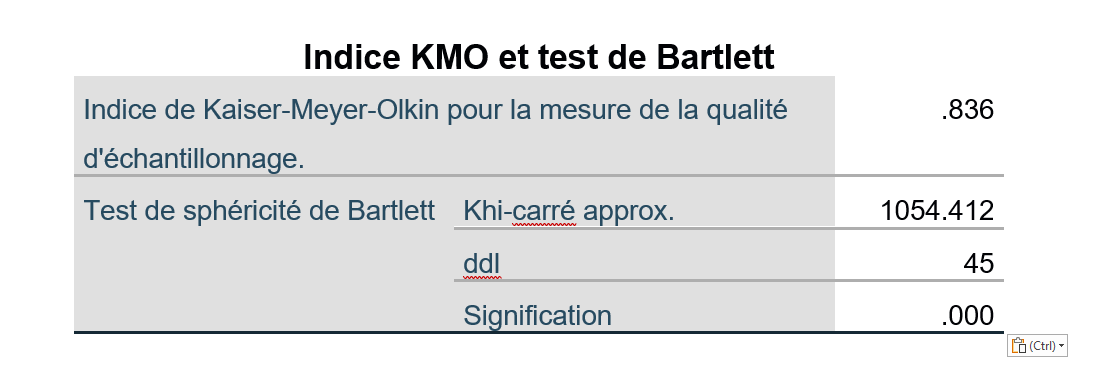 Indice de KMO >0.6 et
Test de sphéricité de Bartlett significatif  Matrice factorisable
Analyse factorielle exploratoire
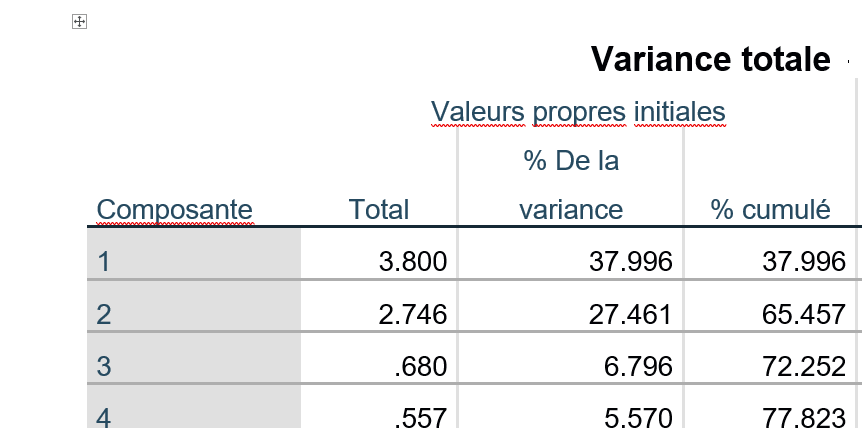 Valeurs propres initiales à retenir doivent être supérieures à 1.
Analyse factorielle exploratoire
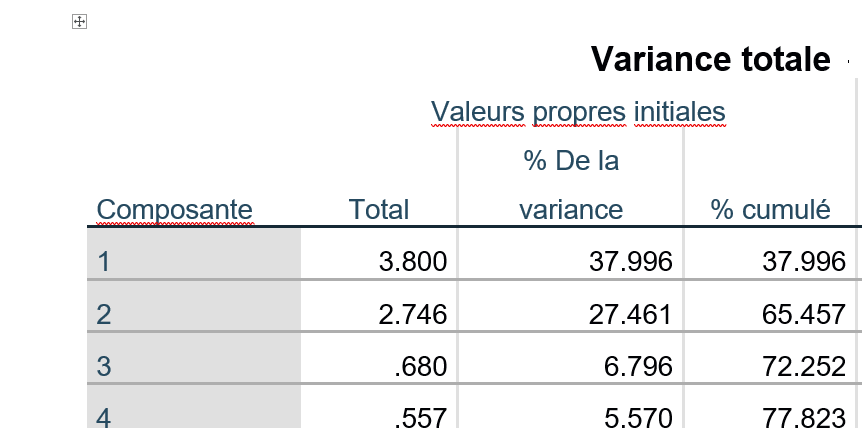 Analyse factorielle exploratoire
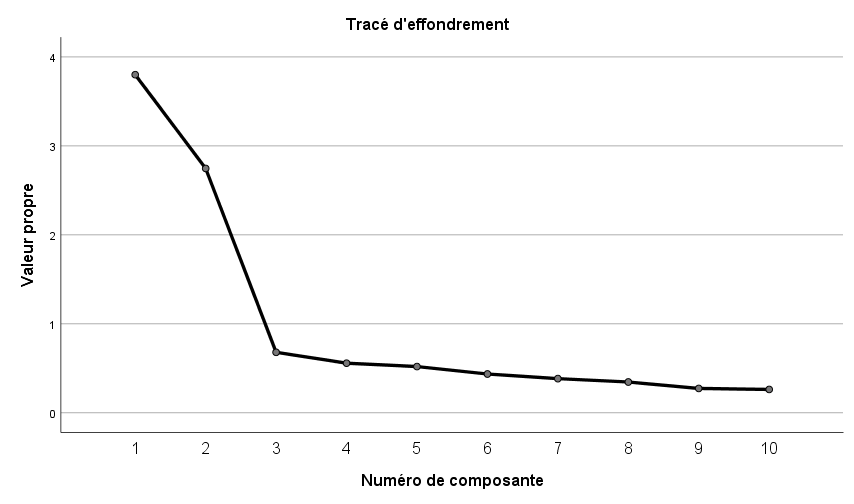 C’est le diagramme de Cattel :Prendre les facteurs qui ont une valeur propre >1.
Analyse factorielle exploratoire
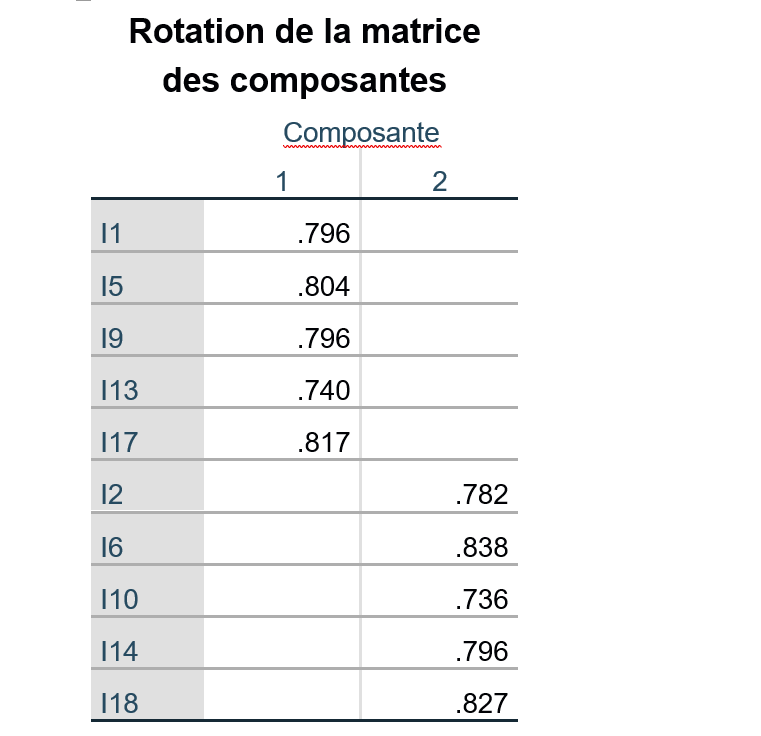 Méthode d'extraction : Analyse en composantes principales. 
 Méthode de rotation : Vari-max avec normalisation Kaiser.
Analyse factorielle exploratoire
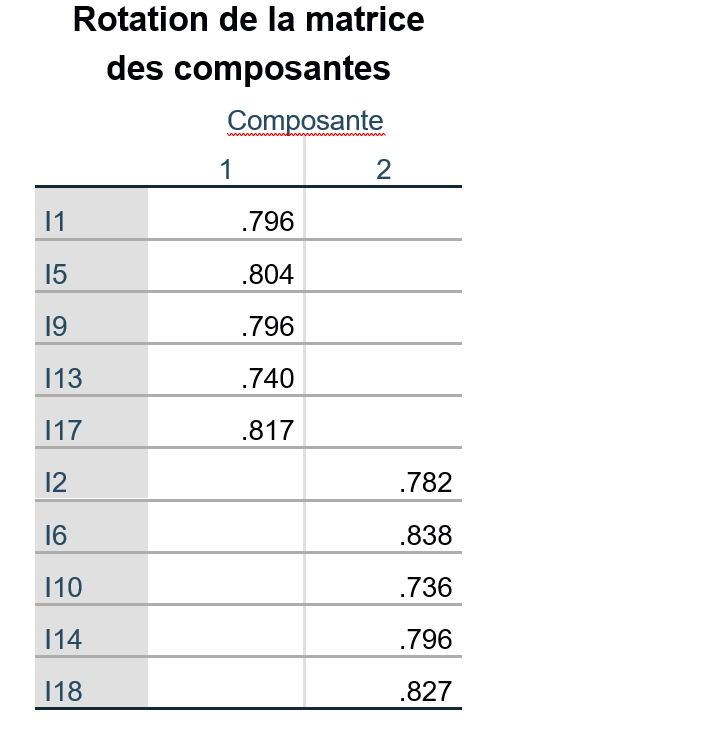 Méthode d'extraction : Moindres carrés non pondérés. 
 Méthode de rotation : Oblimin avec normalisation Kaiser.
Analyse factorielle confirmatoire
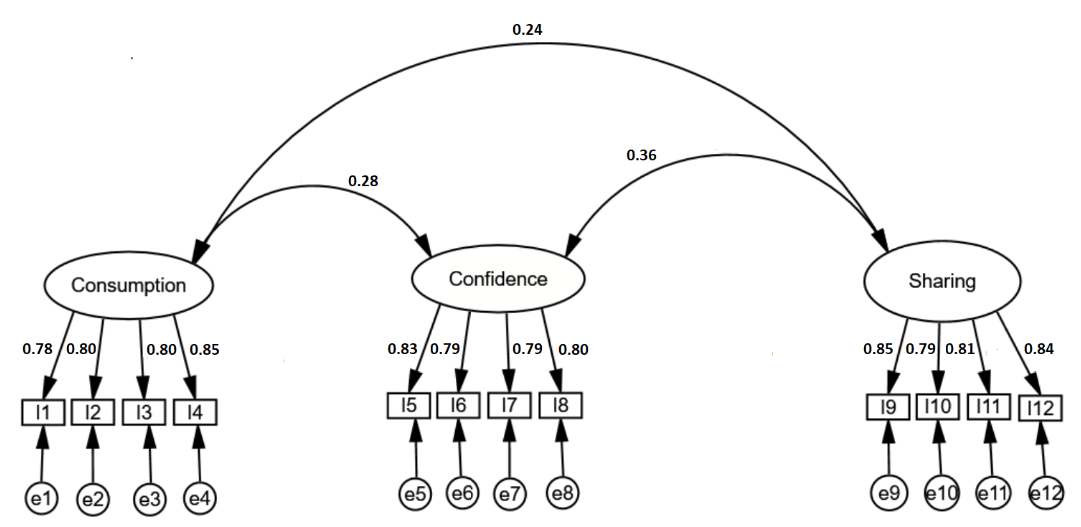 Analyse factorielle confirmatoire (Méthode AMOS, Guelmami et al., 2021)
L'analyse factorielle confirmatoire (CFA)
Les coefficients d’ajustements
indice d'ajustement = 0,977 ; 
indice d'ajustement ajusté = 0,965 ;
indice de Tucker-Lewis TLI= 0,995 ;
 indice d'ajustement comparatif CFI = 0,996 ;
 Erreur quadratique moyenne d'approximation RMSEA= 0,023 
Intervalle de confiance de RMSEA(IC à 90 % 0-0,04) ; 
racine moyenne résiduelle normalisée RMR= 0,036.
Analyse factorielle confirmatoire de second ordre
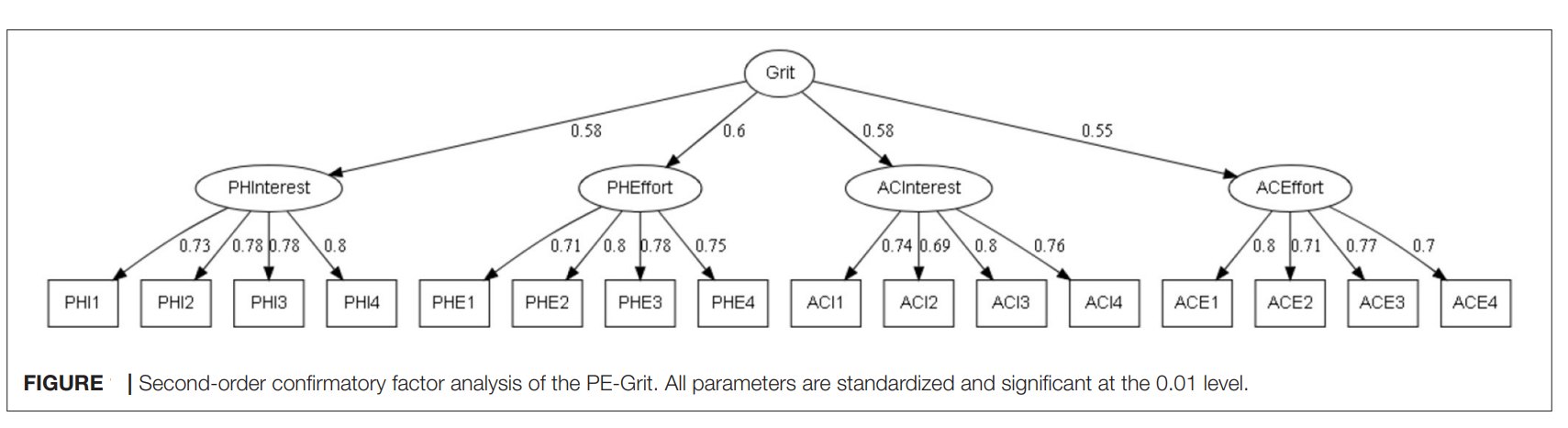 Analyse factorielle confirmatoire de second ordre (package Lavaan, Guelmami et al. (2022))
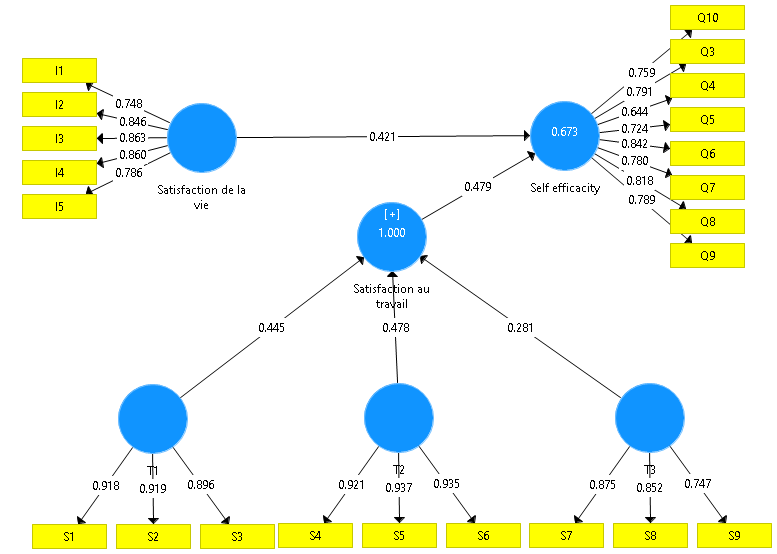 Exemple. Modèle SmartPls expliquant les effets de la satisfaction au travail et la satisfaction de la vie sur l’efficacité académique de l’enseignant
[Speaker Notes: La figure 1 présente les différentes relations du modèle de mesure généré par le logiciel SMARTPLS.  Les rectangles en couleur jaune présentent les différents items des échelles de mesure. Les cercles en bleu présentent les construits latents. Tandis que les flèches représentent les relations entre les variables. Le modèle était réflexif et l’échelle de la satisfaction au travail était de premier ordre. De ce fait un construit formatif a été construit pour cette échelle.
 Pour tester un modèle SMARTPLS trois étapes consécutives sont suggérés. La première étape consiste à tester le modèle de mesure. La deuxième étape consiste à tester le modèle structurel et la dernière étape consiste à tester les hypothèses de mesure.]
Merci pour votre attention